New Results on the "K-pp" bound state from J-PARC
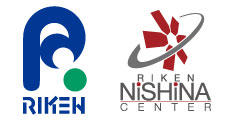 F. Sakuma, RIKEN
on behalf of the J-PARC E15 collaboration
「原子核中におけるハドロンの性質とカイラル対称性の役割」
2018 9/11-12, 東北大学電子光理学研究センター
Kaonic Nuclei
Bound states of nucleus and anti-kaon
Predicted as a consequence of attractive KbarN interaction in I=0
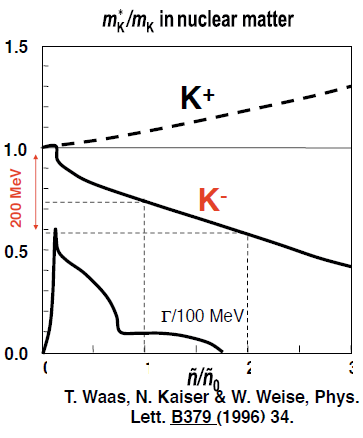 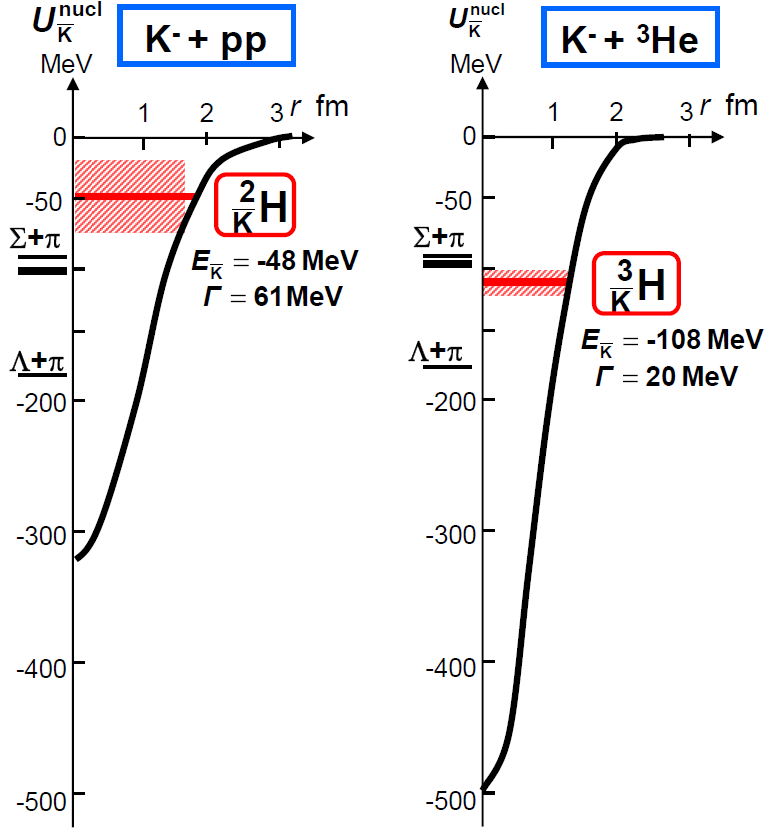 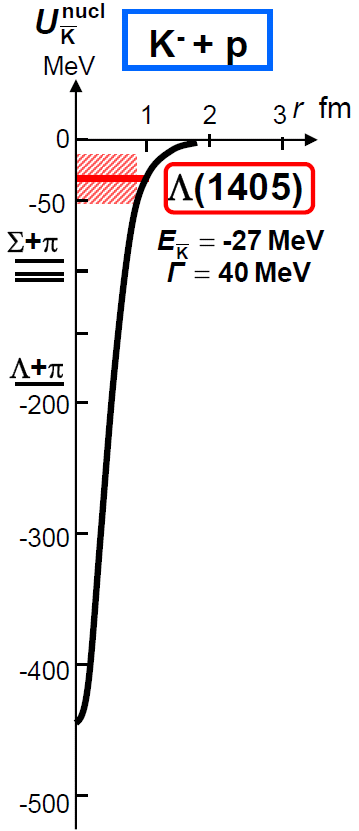 Meson properties change
 in nuclear media?
Y.Akaishi & T.Yamazaki, PLB535, 70(2002).
1
2
3
0
Will provide new insight on KbarN interaction in media
2
Present Status of KbarNN = “K-pp”
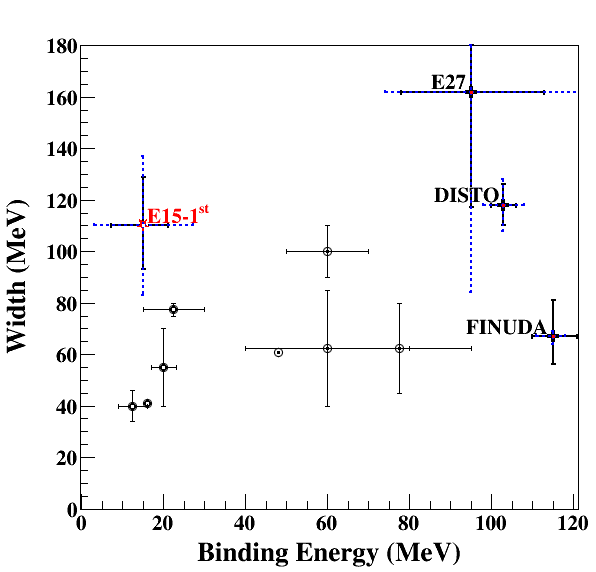 KbarNN is symbolically notated as “K−pp” in this talk
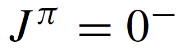 p-dK+X
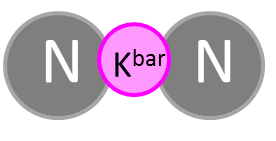 ppK+X
stopped K-
complicated reactions
 “in-flight K-” induced reaction
Phenomenological
Chiral
Upper limits were also obtained:
LEPS@SPring8 [Inclusive d(g, K+p-)X]
HADES@GSI [Exclusive pppLK+]
3
J-PARC E15 Experiment
3He(in-flight K-,n) reaction @ 1.0 GeV/c
2NA processes and Y decays can be discriminated kinematically
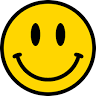 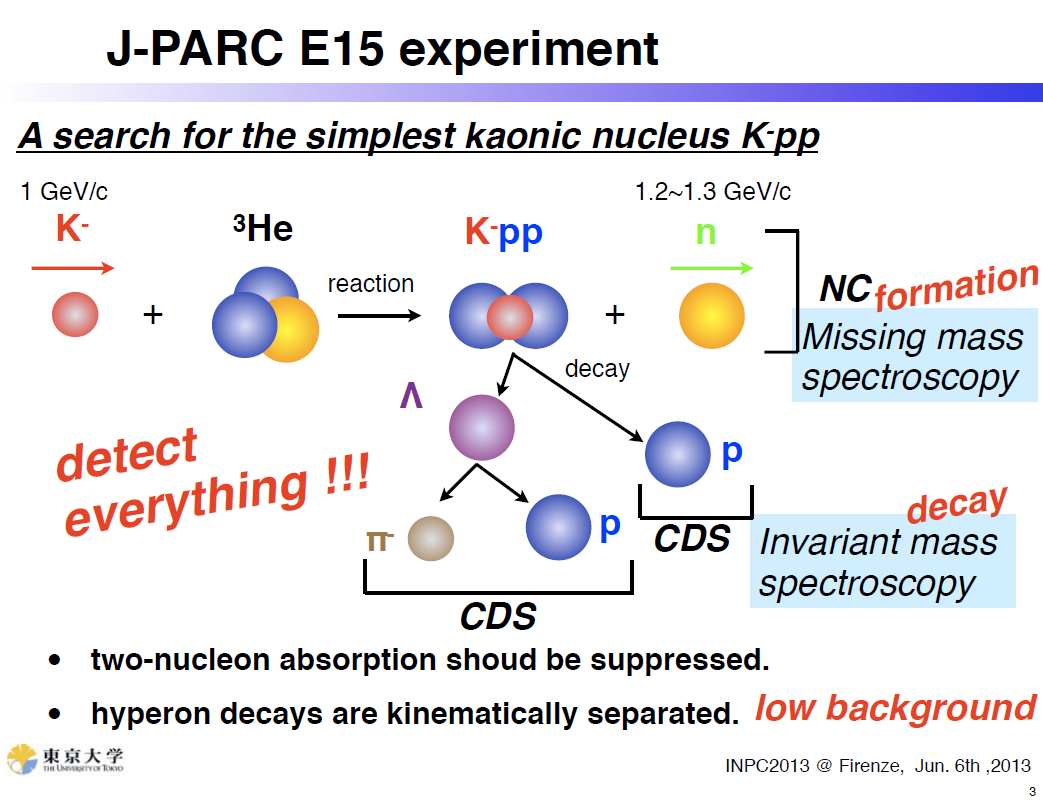 semi-inclusive 3He(K-,n)
T. Hashimoto et al., PTEP (2015) 061D01.
Updated with high-statistics data
(E15 collab., arXiv:1805.12275)
exclusive (K-,Lp)nmissing
Y. Sada et al., PTEP (2016) 051D01.
4
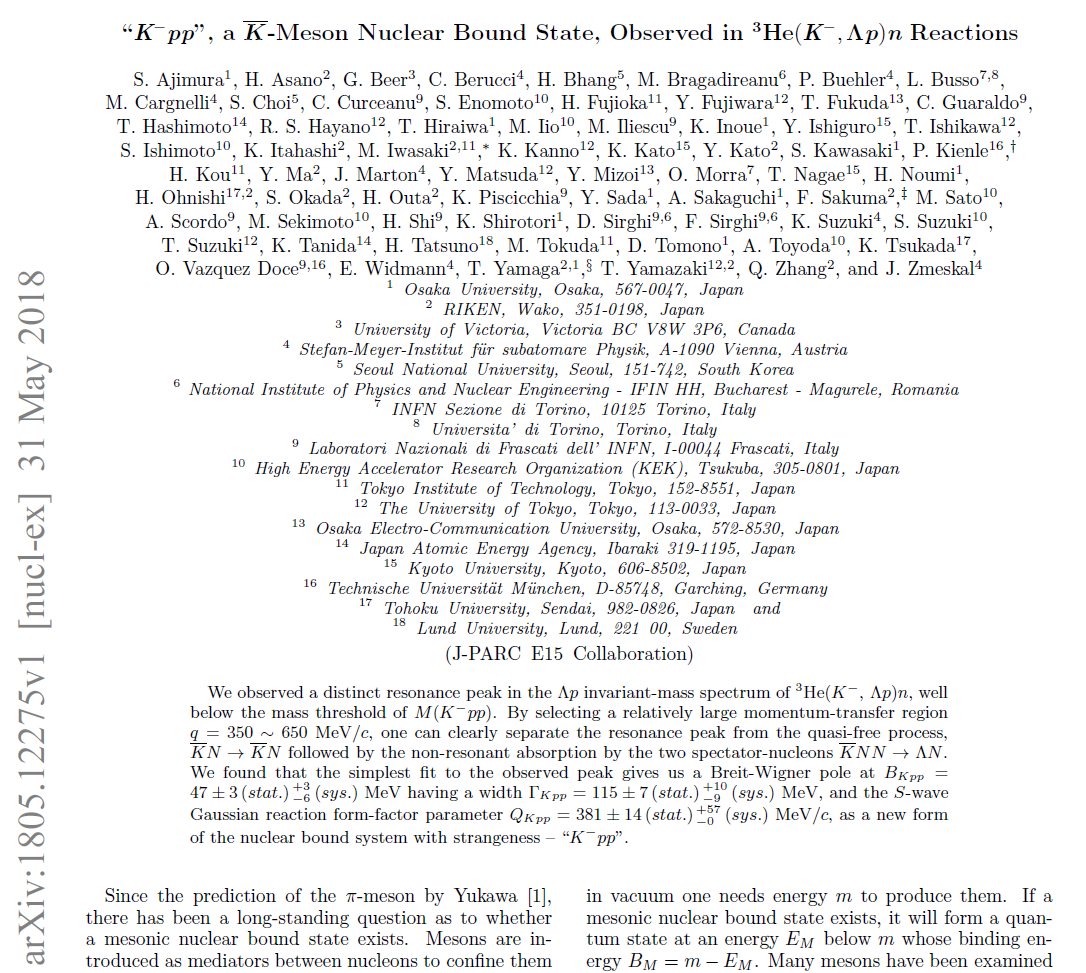 “K-pp” in 3He(K-,Lp)n
5
Experimental Setup @ K1.8BR
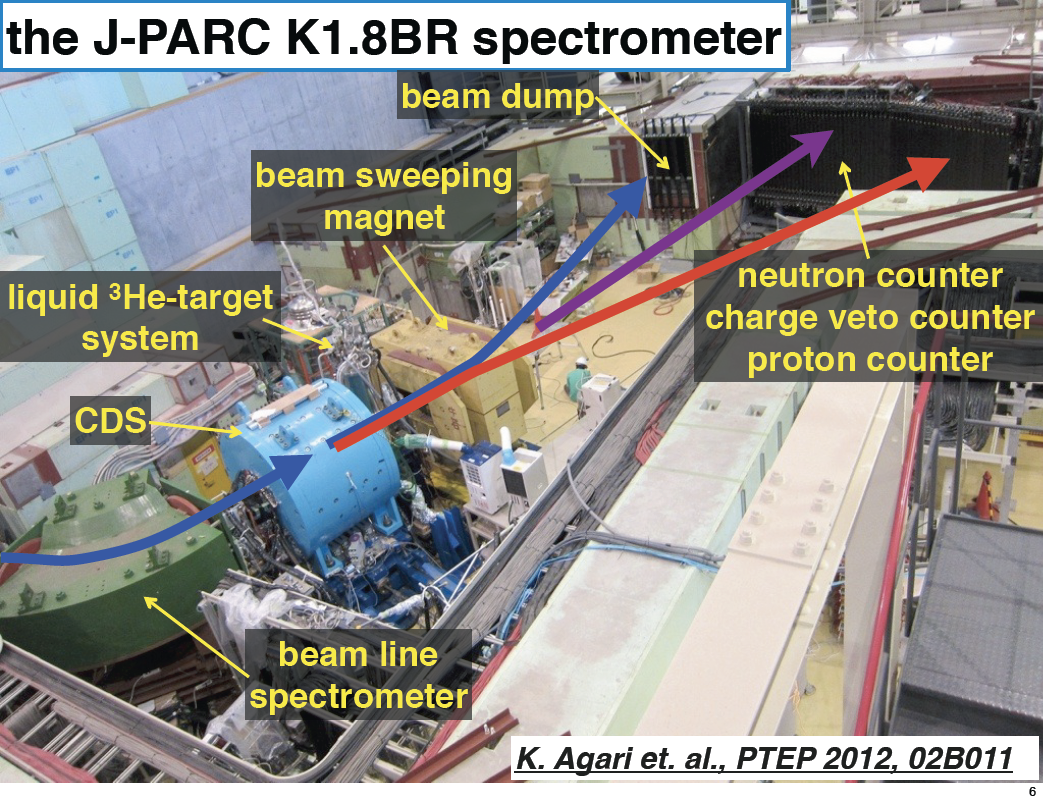 15m
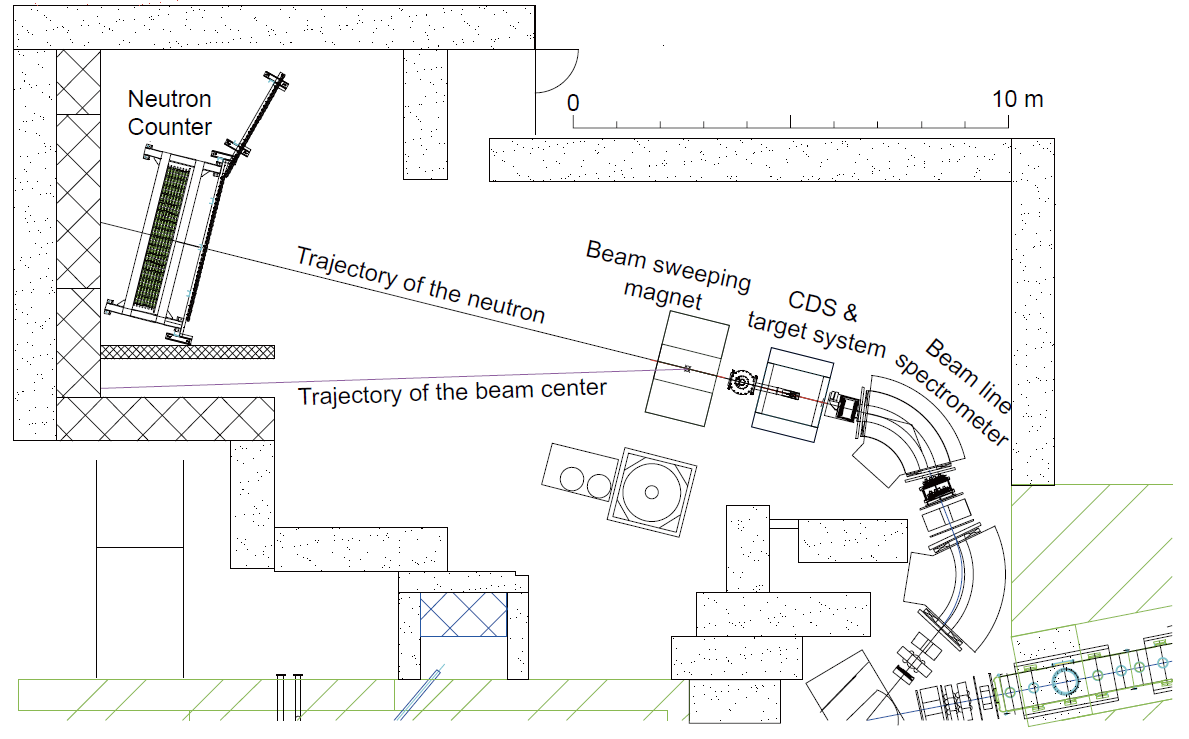 6
3He + K-  L p n Selection
E15 collab., arXiv:1805.12275
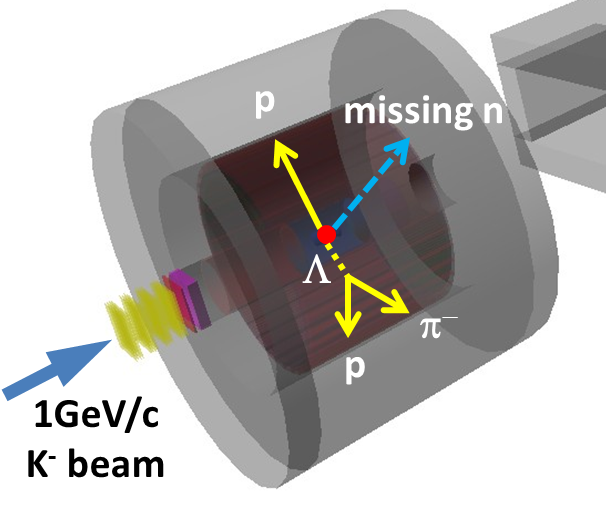 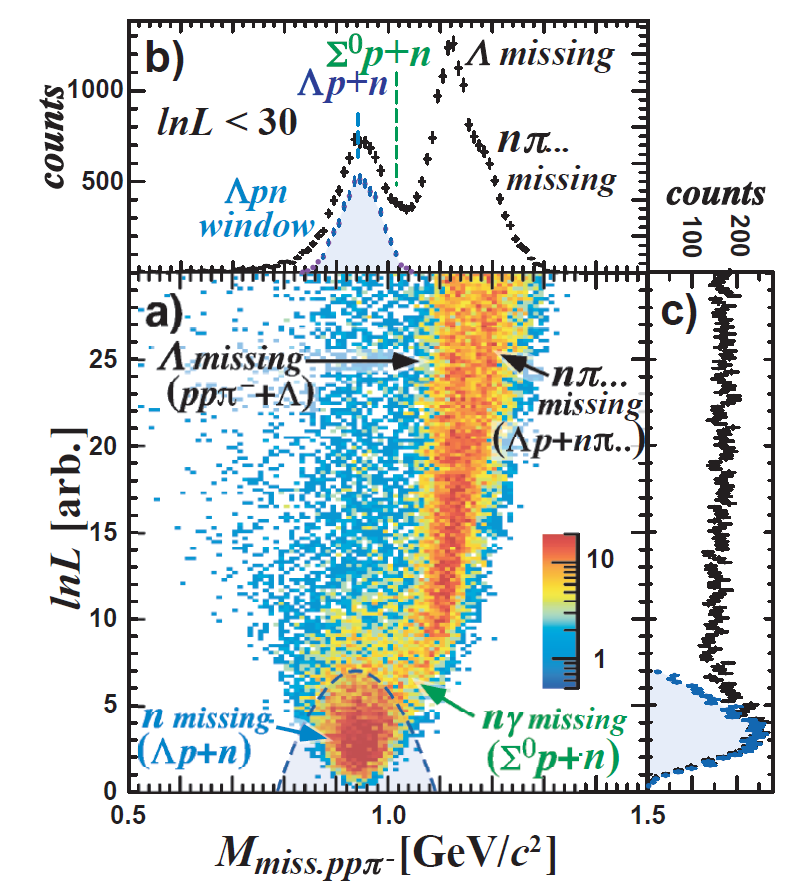 Lp-p and p are detected with CDS
A missing neutron is identified by missing-mass of 3He(K-,Lp)n
Lpnmiss events are selected by log-likelihood method (lnL)
distance-of-closest-approach for each vertex
kinematical constraint
7
IM(Lp) vs. cos(qnCM)
E15 collab., arXiv:1805.12275
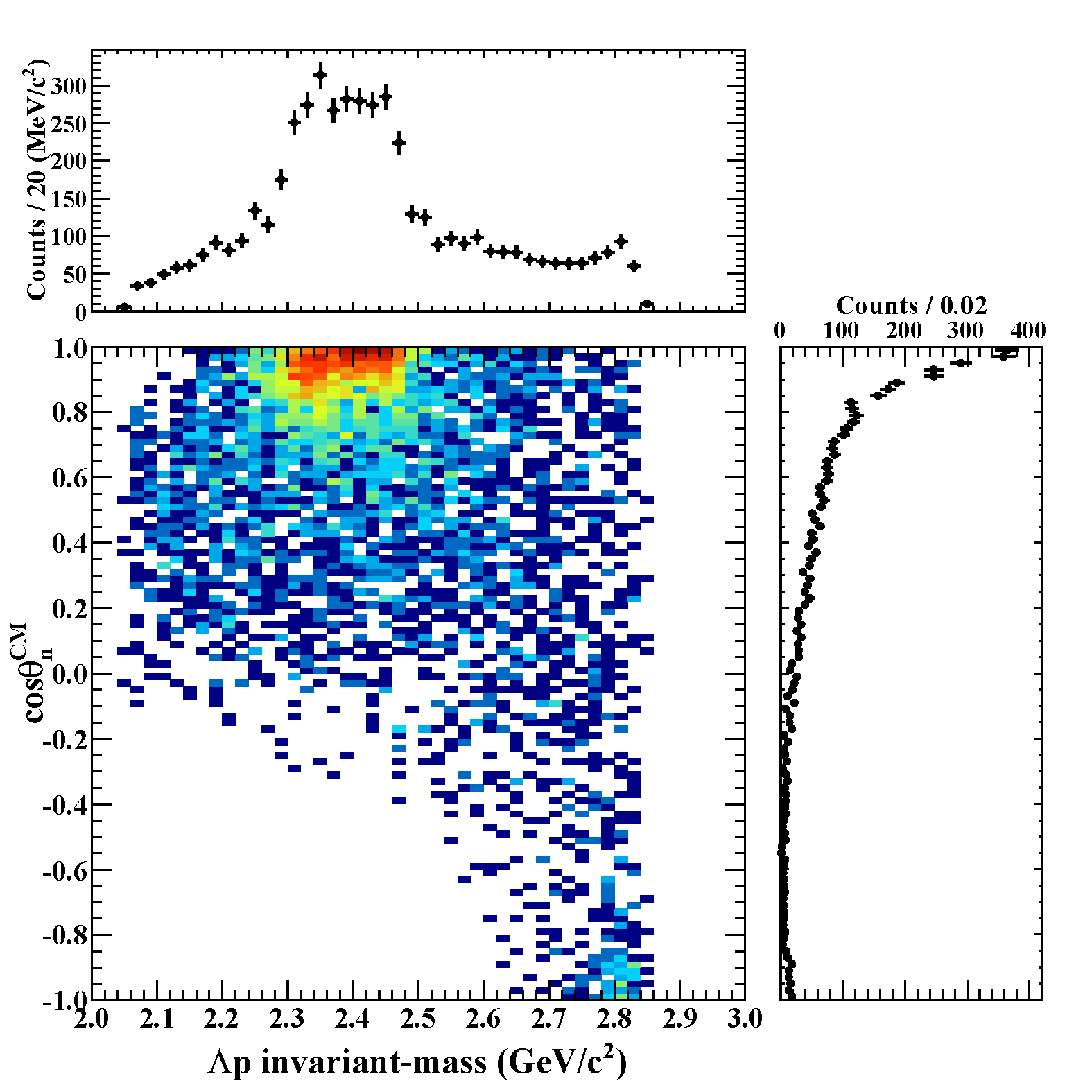 Structures around the K-pp threshold can be seen
= bound-state + quasi-elastic
IM(Lp)
M(K+p+p)
Structures are concentrated in forward-n region
= small momentum-transfer
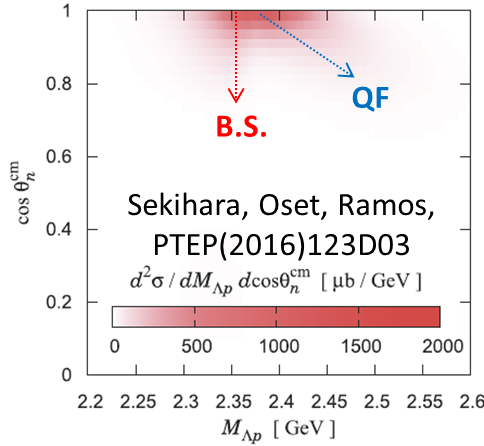 detector
acceptance
cos(qnCM)
8
IM(Lp) vs. Momentum Transfer qKn
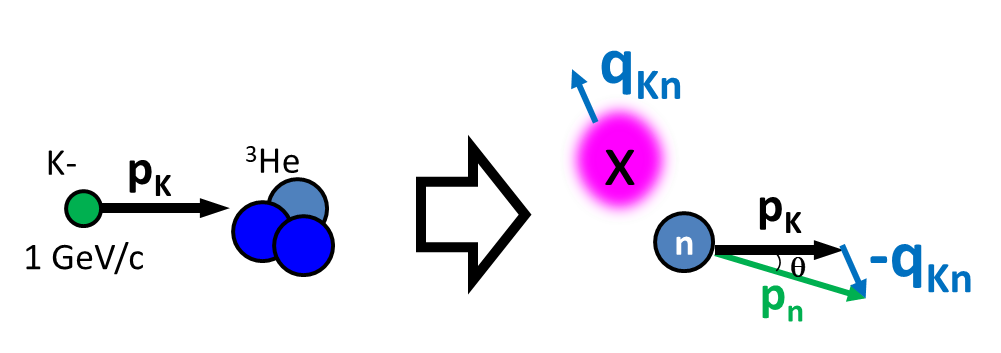 E15 collab., arXiv:1805.12275
IM(Lp)
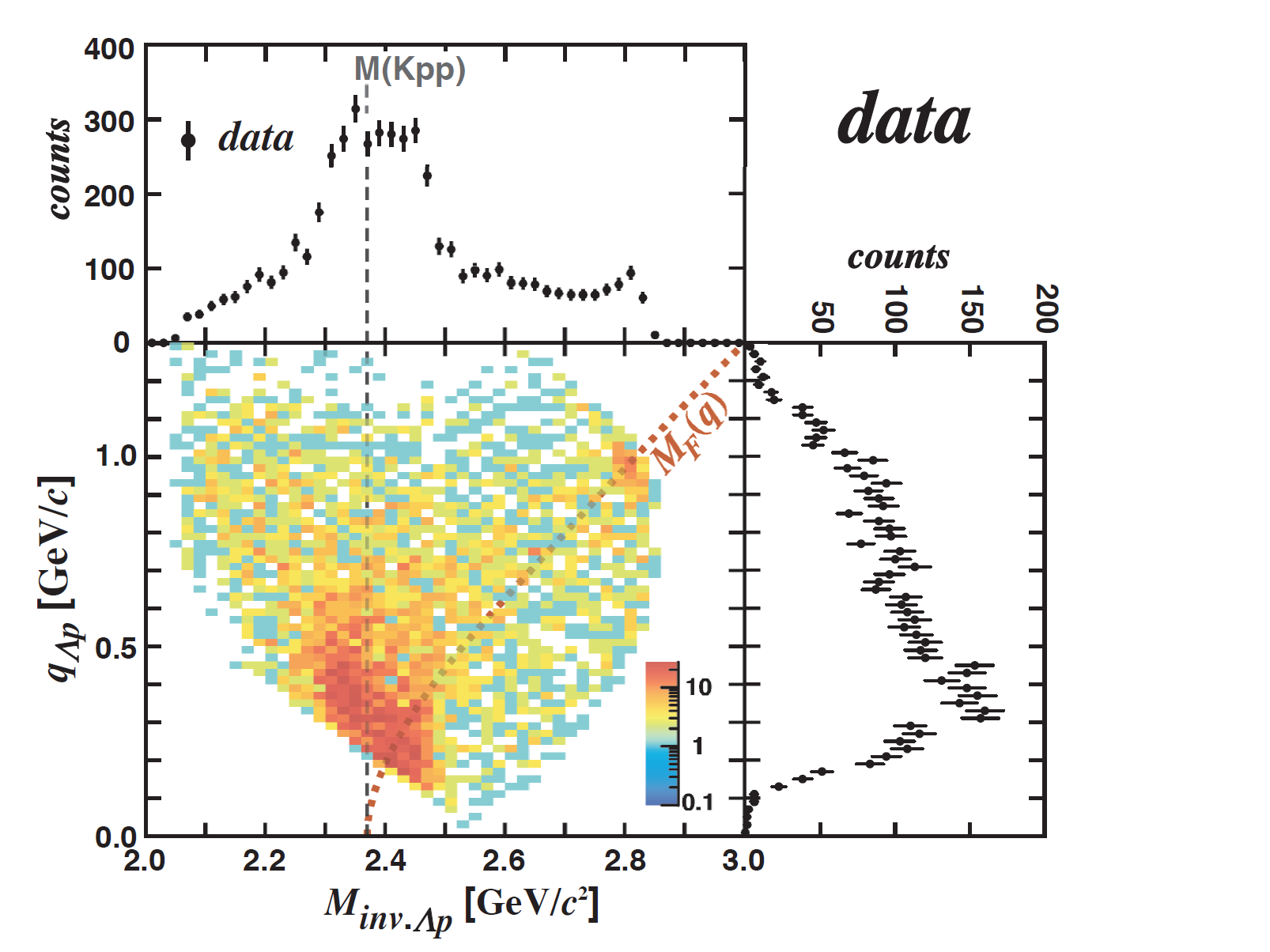 Seems to consist of 3 components
Bound state
centroid NOT depend on qKn
Qasi-elastic K- abs. 
centroid depends on qKn
Background
Broad distribution
qKn=qLp
9
IM(Lp) vs. Momentum Transfer qKn
E15 collab., arXiv:1805.12275
IM(Lp)
Fit with 3 components
Bound state
centroid NOT depend on qKn
BW*(Gauss form-factor)

Qasi-elastic K- abs. 
centroid depends on qKn
Followed by Lp conversion
Background
Broad distribution
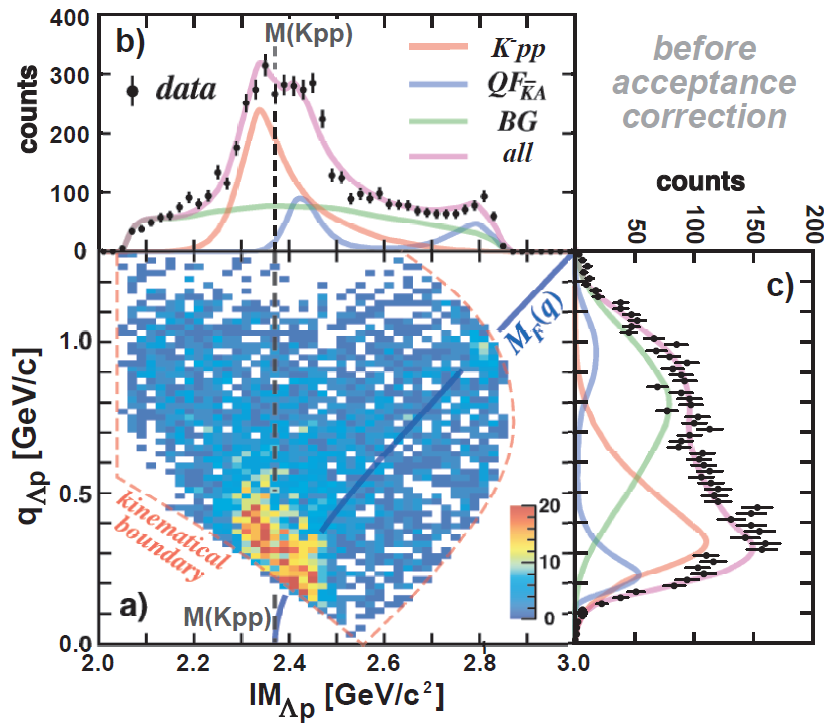 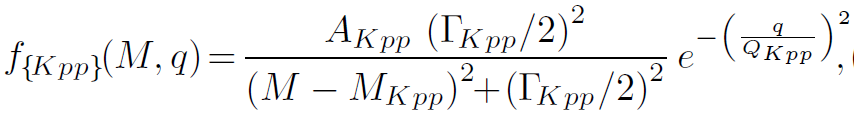 qKn=qLp
10
* We conduct the fitting in each 2D bin
“K-pp” Bound-State
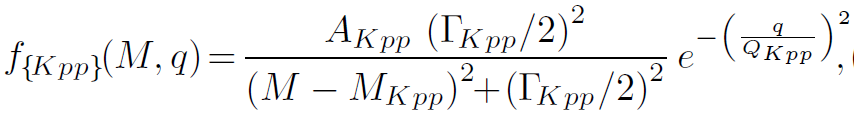 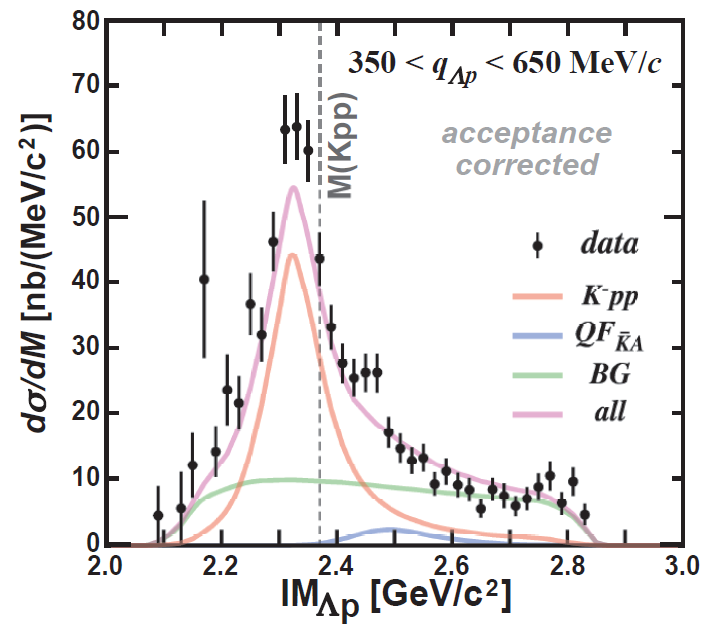 Select 0.35<qKn<0.65 GeV/c
BS and QF are well separated
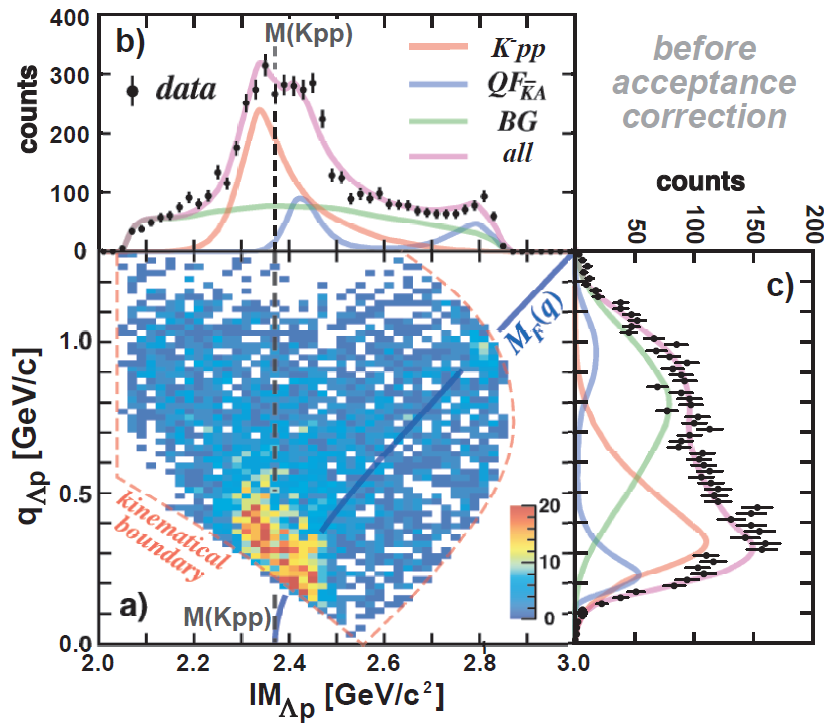 11
E15 collab., arXiv:1805.12275
“K-pp” Bound-State
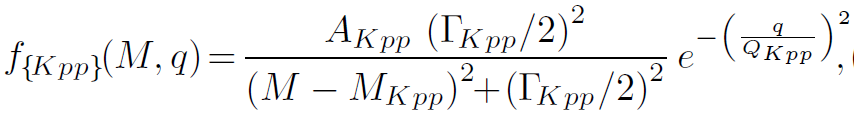 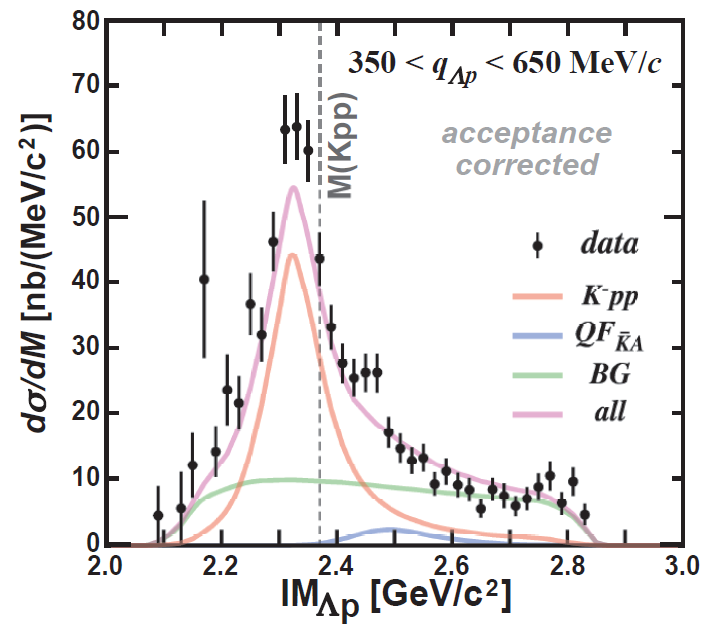 Fit values
 that reproduce the spectrum:
12
E15 collab., arXiv:1805.12275
“K-pp” Bound-State
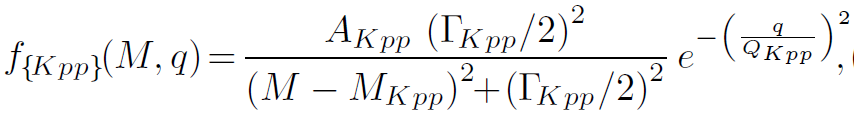 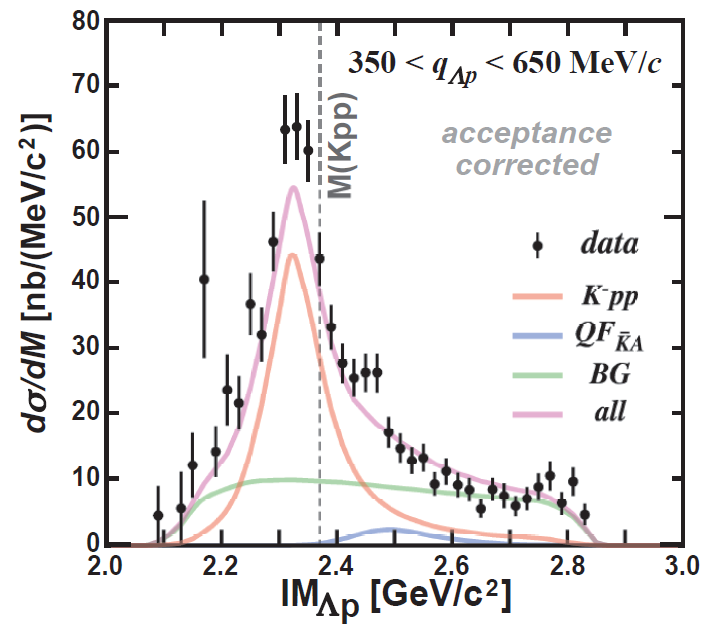 Binding energy: ~50 MeV
Much deeper than chiral-SU(3) based theoretical predictions
Width: ~100 MeV
Seems to be larger than theoretical calculations
in theoretical calculations, width is evaluated with mesonic pYN channel
S-wave form factor: ~400 MeV
K- + 3He reaction would be compact (~0.5 fm)
13
E15 collab., arXiv:1805.12275
Present Status of “K-pp”
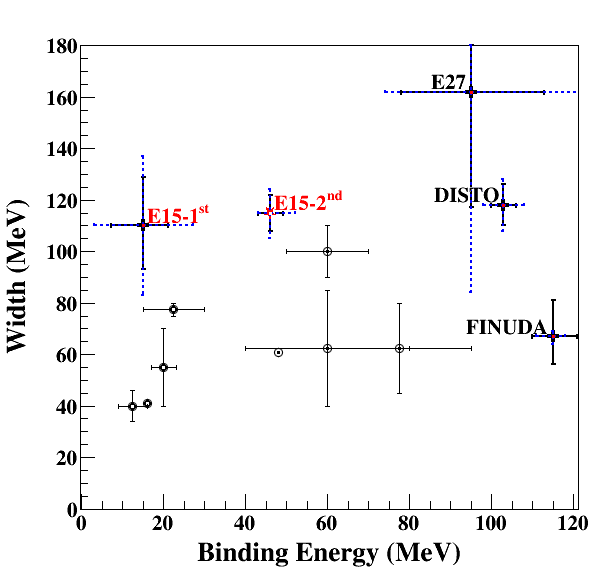 p-dK+X
ppK+X
K-3HenX
stopped K-
Phenomenological
Chiral
For further understandings:
pSN decay channel      new info. of KbarNN
L(1405) production     L*N doorway
14
“K-pp” in 3He(K-,pSp)n
Search for “K-pp”  pSN decay channel
15
Two Decay Mode of “K-pp”
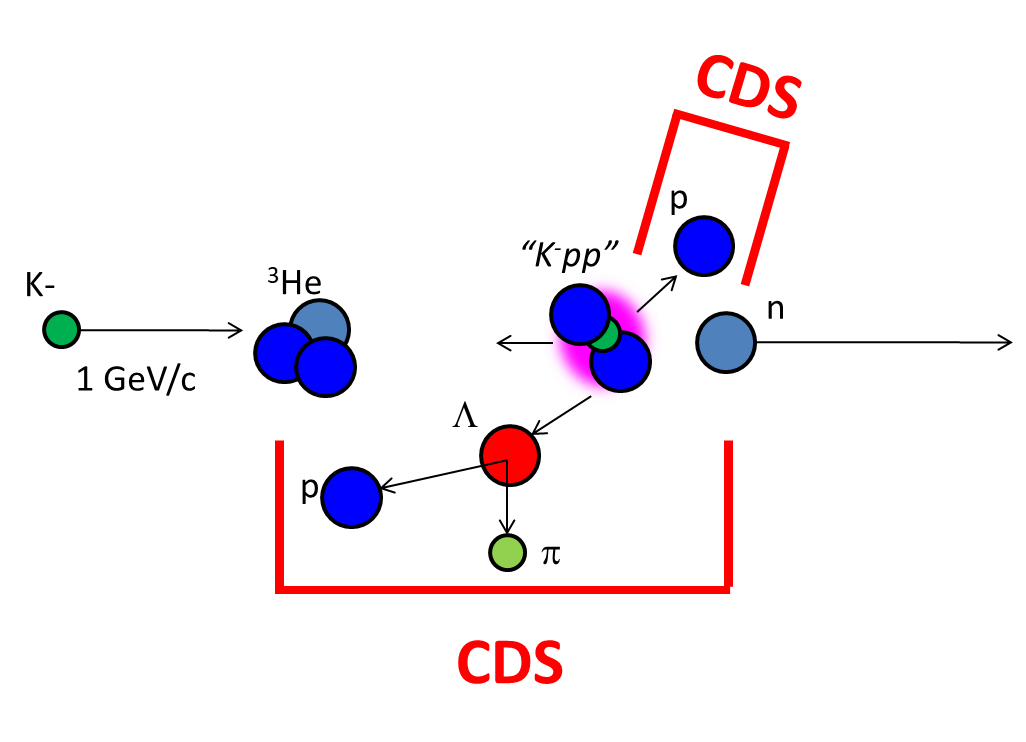 1. “K-pp” search via Lp channel
 Non-mesonic channel
FINUDA/DISTO/E27/E15…
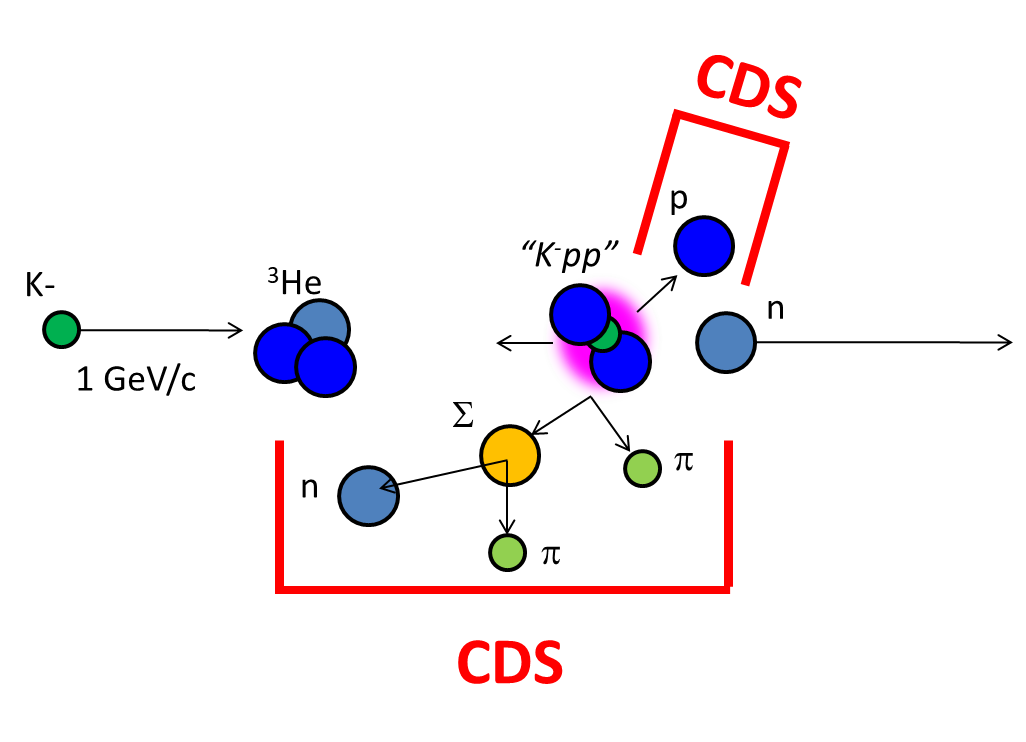 2. “K-pp” search via pSp channel
 Mesonic channel
NO measurement so far
16
Two Decay Mode of “K-pp”
S.Ohnish et al.,PRC88(2013)025204
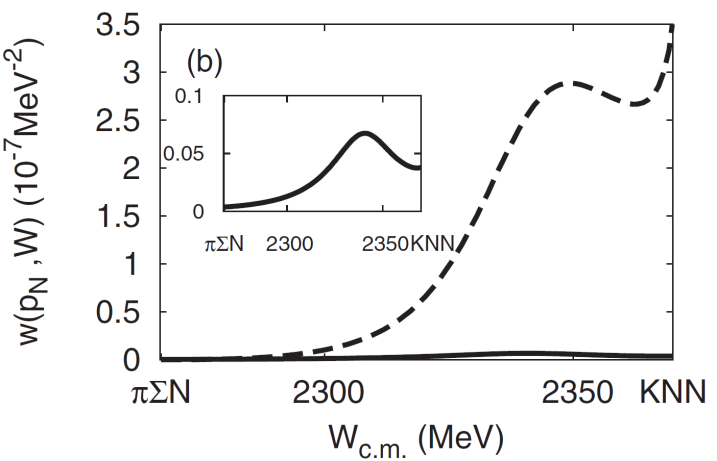 Theoretically,
pSN decay is expected to be
the dominant channel
pSN channel
kaon absorption probability
of L*NpSN/LN
LN channel
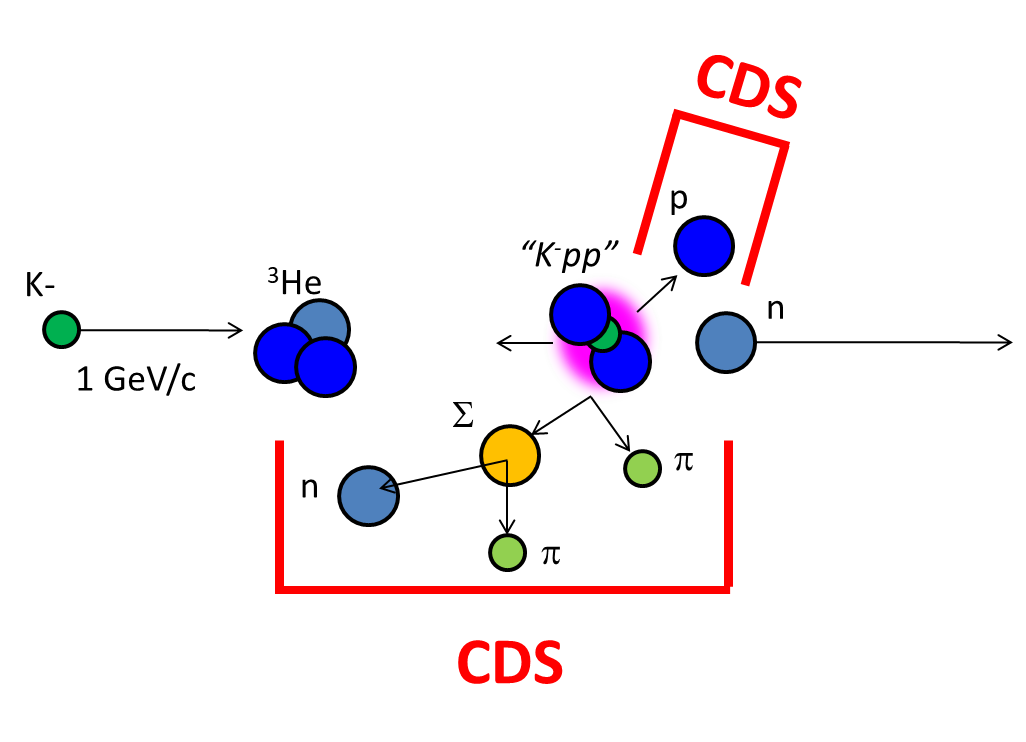 2. “K-pp” search via pSp channel
 Mesonic channel
NO measurement so far
17
“X”
K- 3He  pSpn @ E15
3He
K-
n
1 GeV/c
n
CDS
p
S
p
p
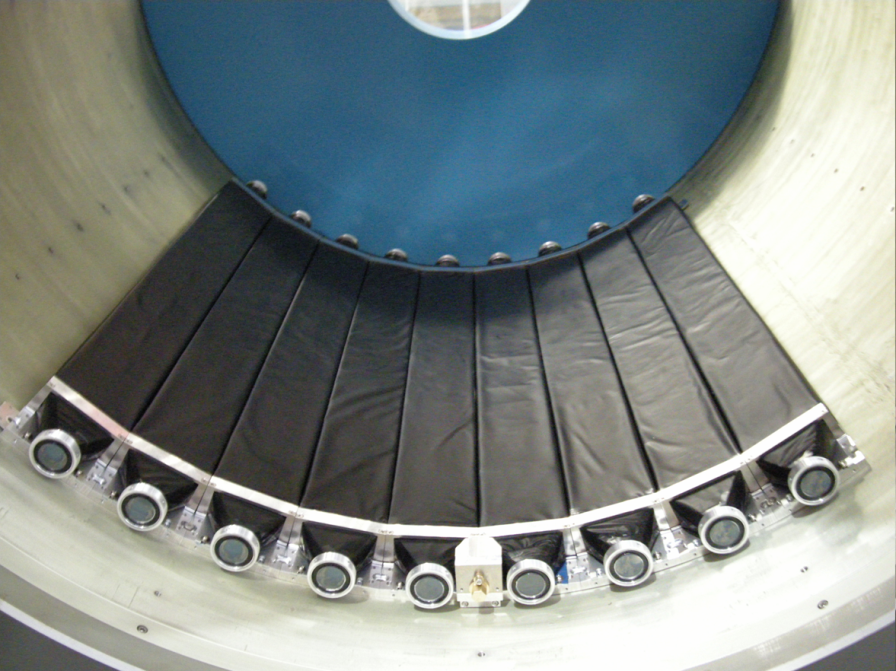 Experimental challenge of neutron detection with thin scintillation counter (t=3cm)
CDS
t = 3cm
79cm
10cm
n detection efficiency ~ 3%
18
Neutron ID with CDS
p+p-p events (3 tracks) in CDS with 4 CDH hits are selected
a CDH hit with CDC-veto (outer-layer) is applied to identify the “neutral hit”
dE vs. 1/b
dE-cut dependence
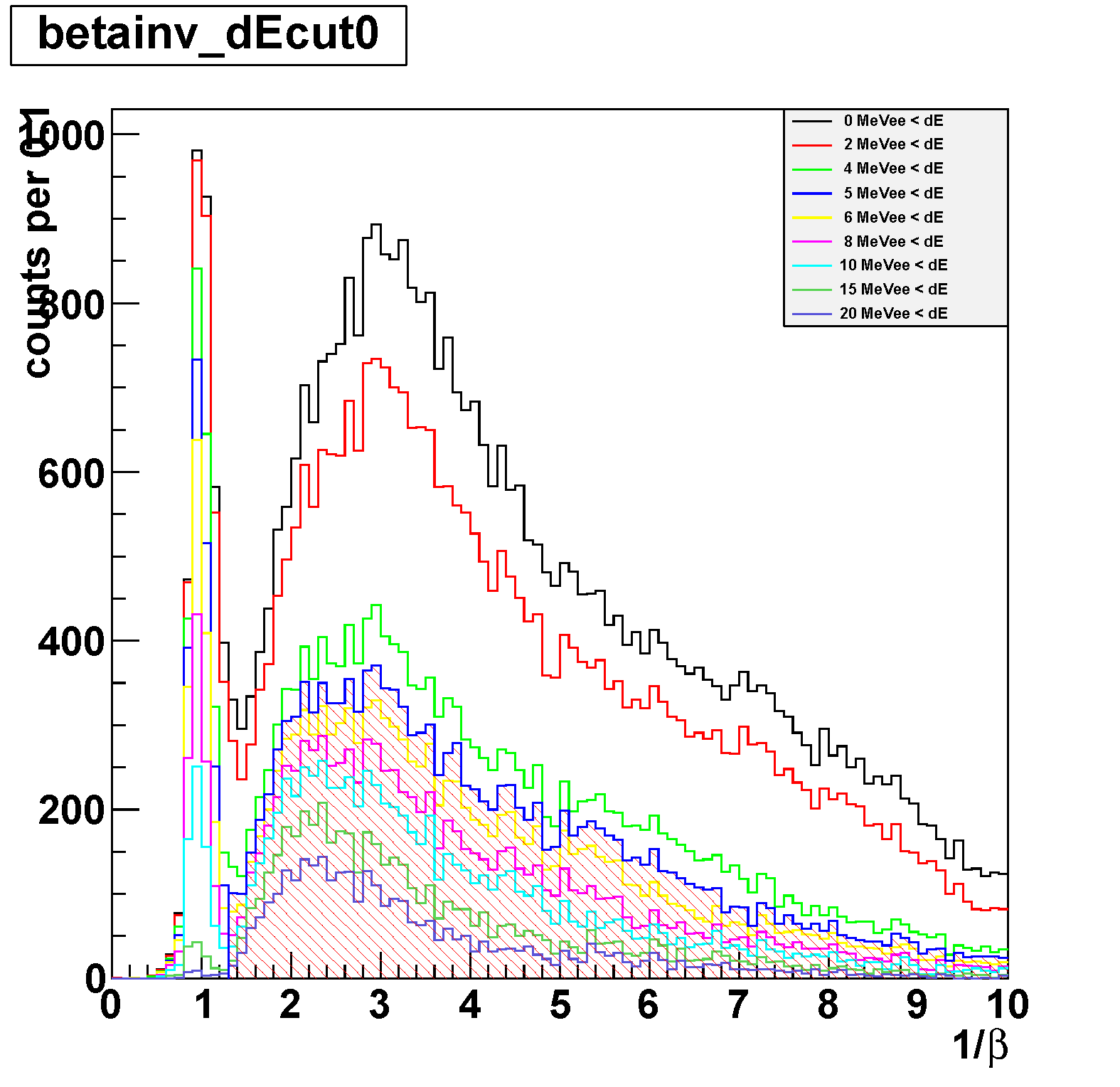 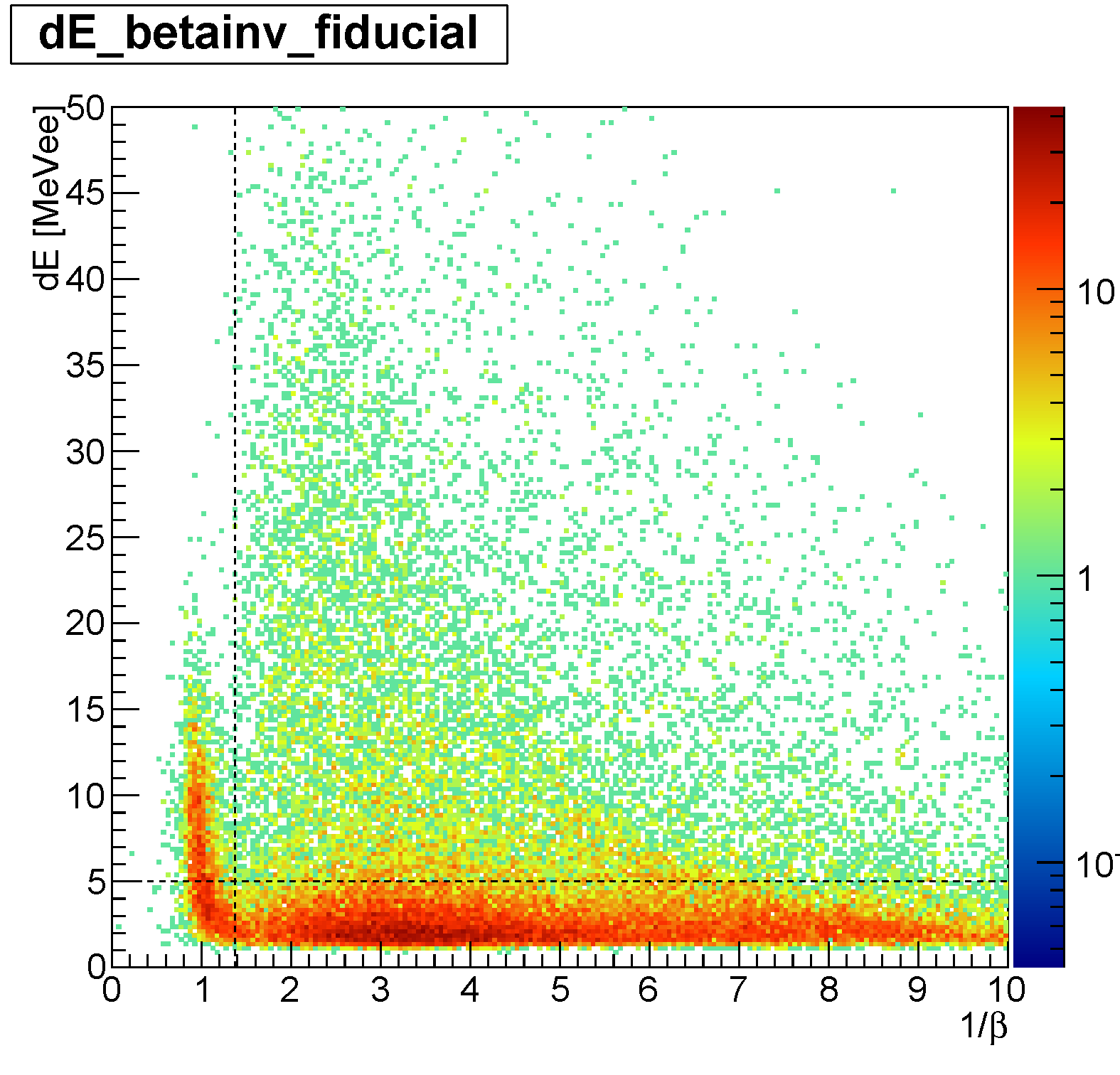 1.372 < 1/b
(pn<1GeV/c)
neutron ID
2MeVee < dE
Neutron can be identified with CDS
19
pSpn Events
IM(np+) vs MM(p+p-pn)
IM(np-) vs MM(p+p-pn)
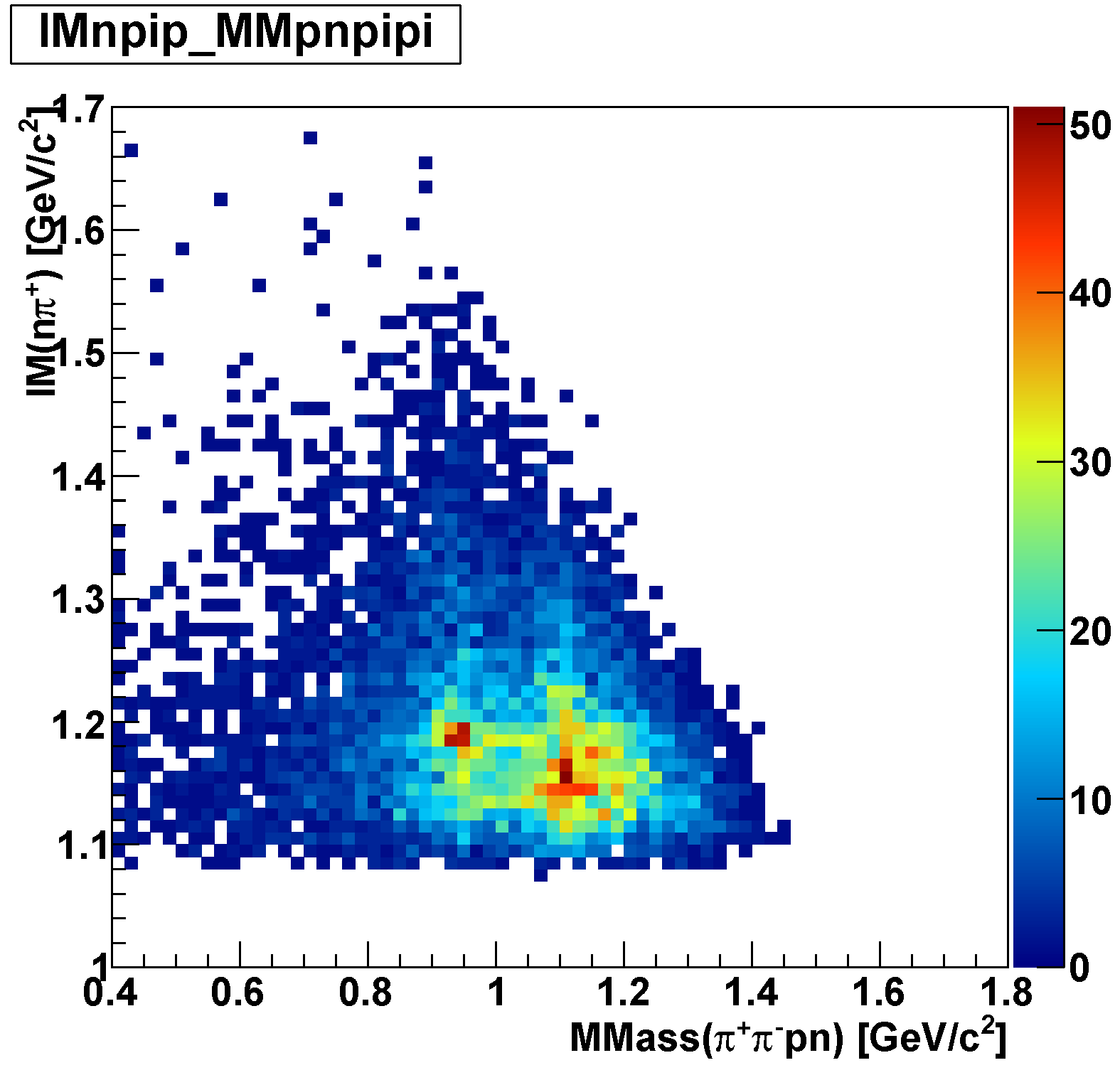 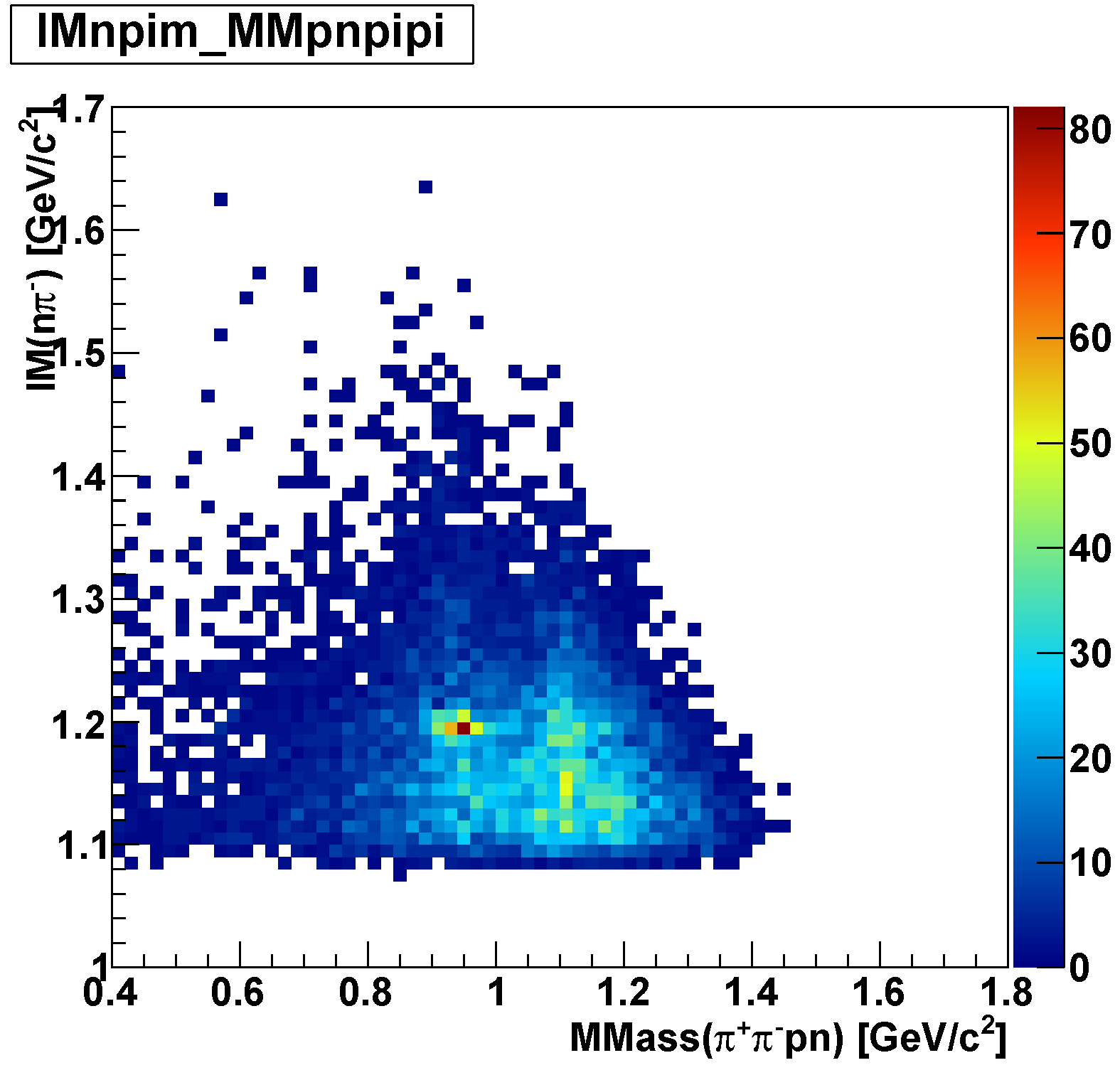 p-S+p nmiss
p+S-p nmiss
S+
S-
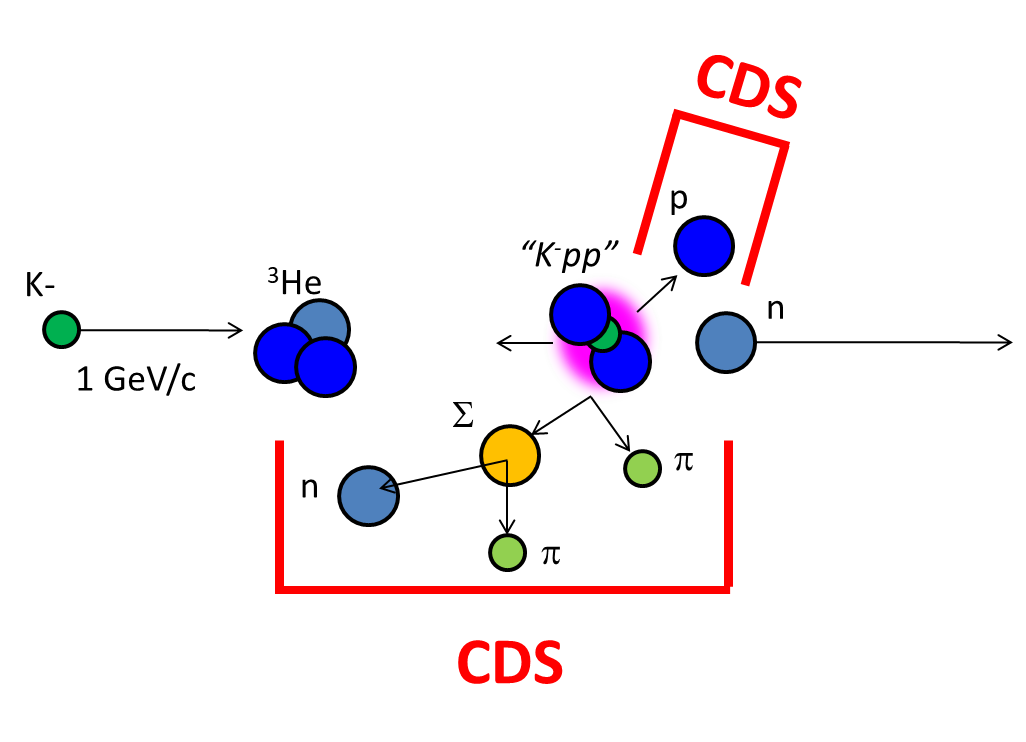 nmiss
nmiss
20
MC
data
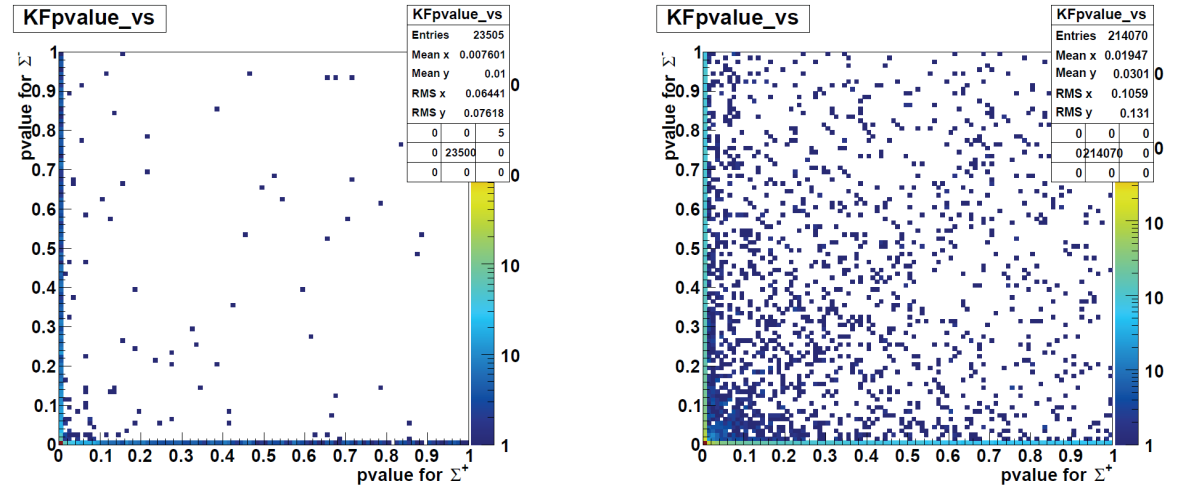 S-
S+
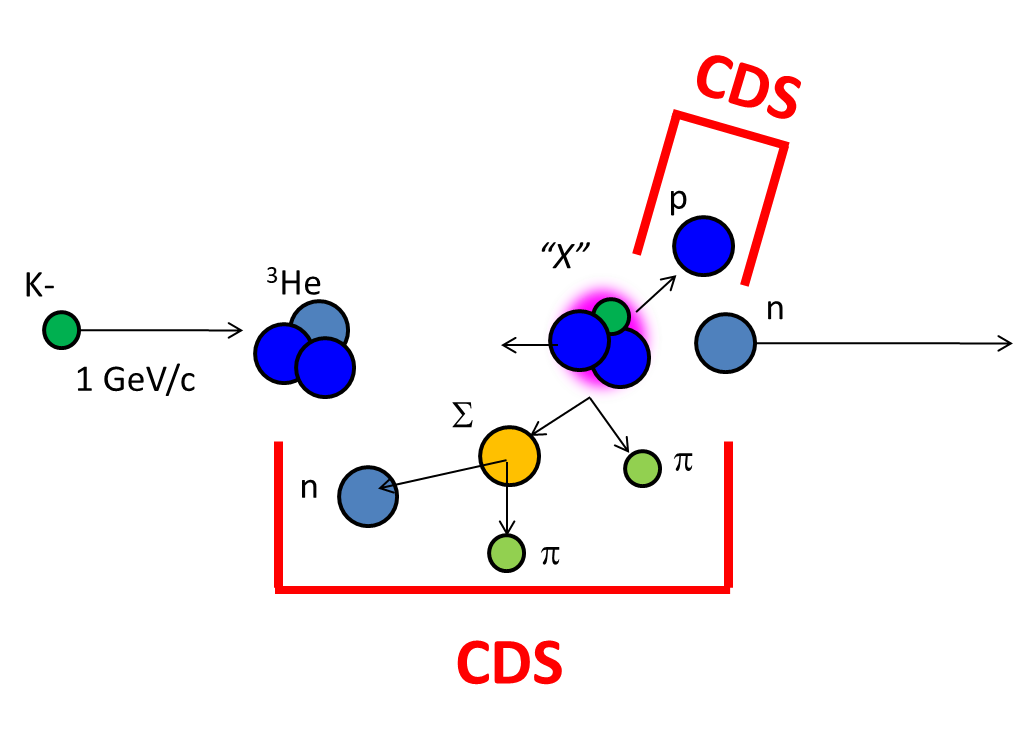 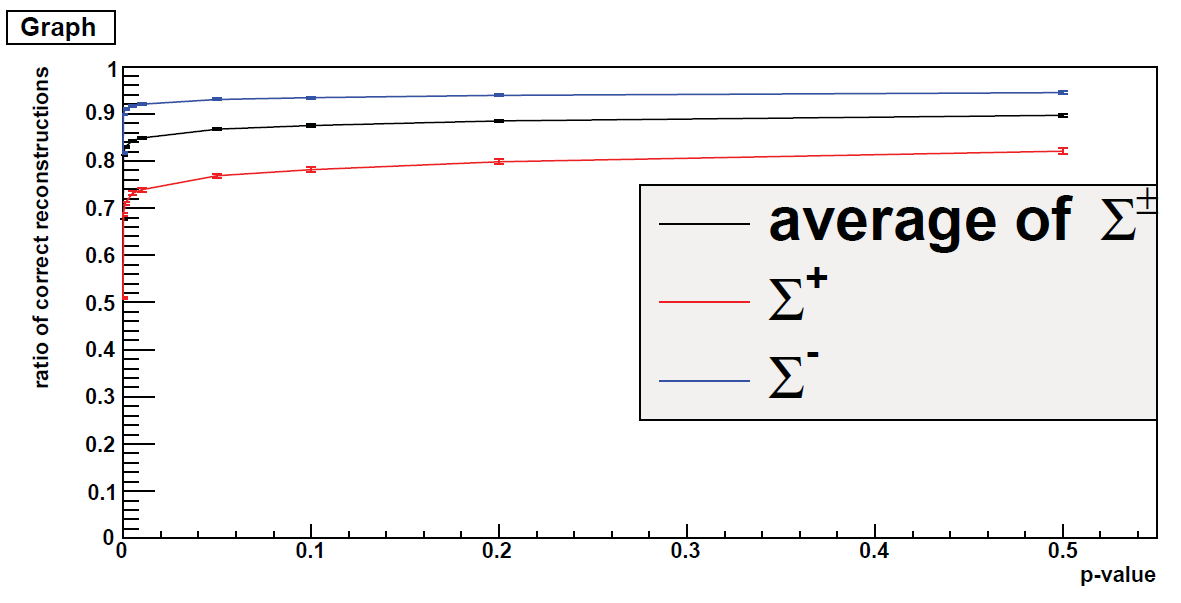 constraint: 4-mom. conservation
=  n mass constraint
measured
measured
unmeasured
measured
measured
measured
constraint: S mass
Misidentification ~ 15% w/ 0.01<p-value
21
IM(pSp) vs. Momentum Transfer qKn
M(pSp)
M(K-pp)
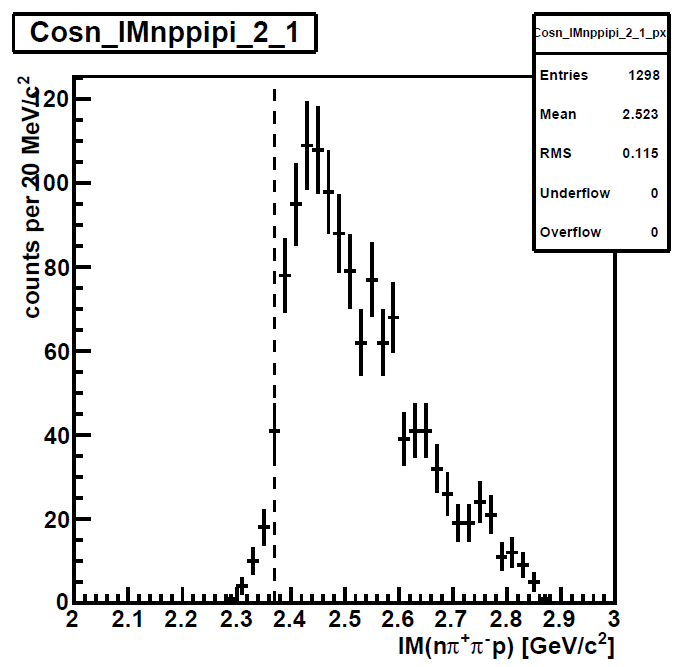 preliminary
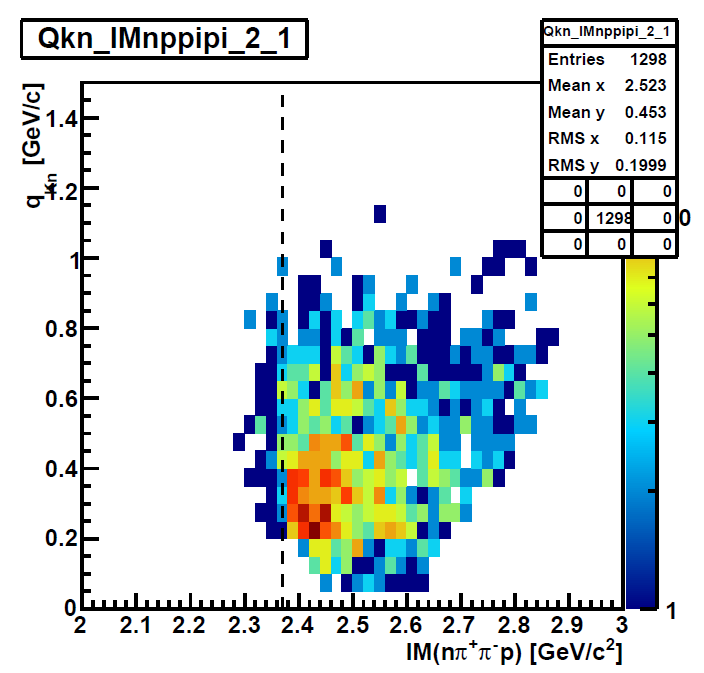 qKn
22
IM(pSp) vs. Momentum Transfer qKn
M(pSp)
M(K-pp)
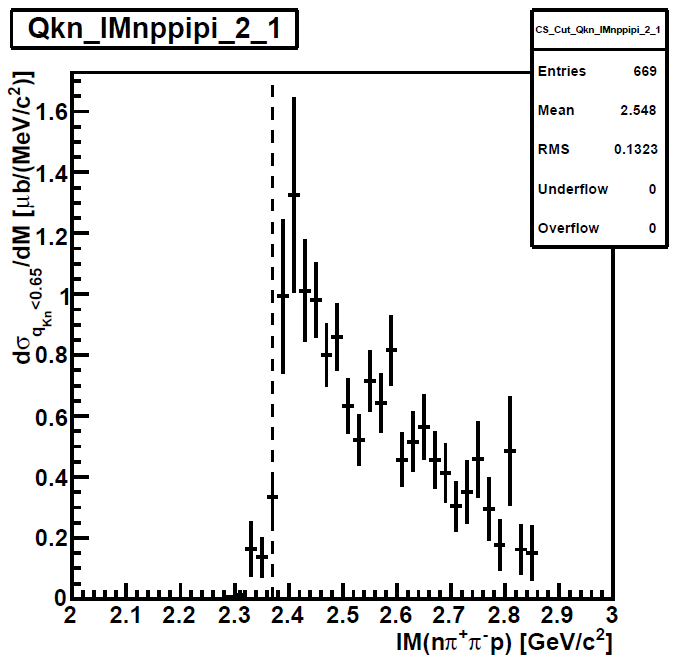 qKn<0.65 GeV/c
preliminary
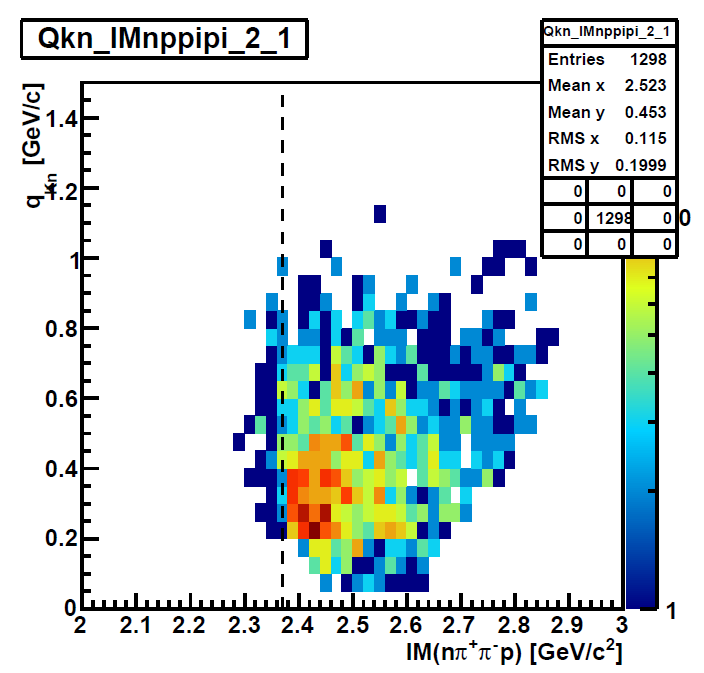 qKn
qKn<0.65
23
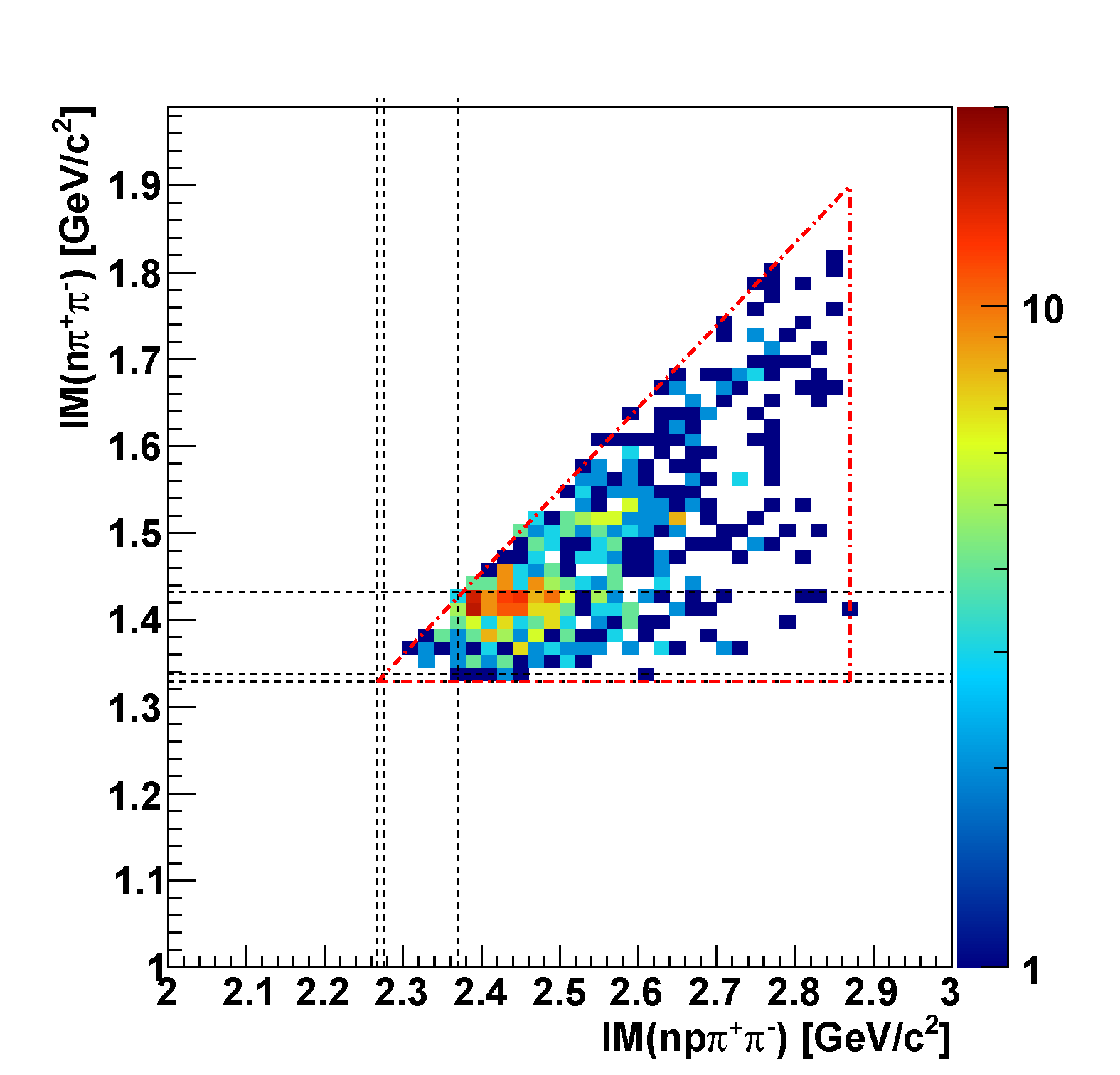 p
3He
K-
preliminary
n
1 GeV/c
p
kinematical limit
p
M(K-p)
L(1405)
Bound Region
n
M(pS)
L(1405)
QF
M(K-pp)
M(pSp)
Small phase-space of “K-pp”pSN
24
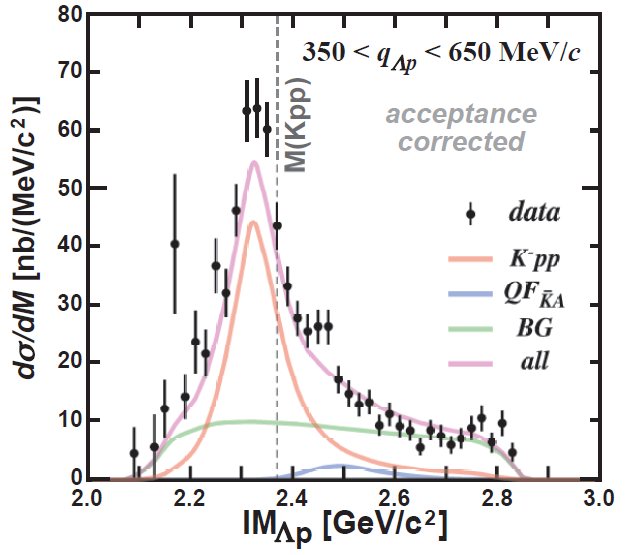 ~10mb
IM(Lp)
Lp and pSp decays are the same order below M(K-pp)
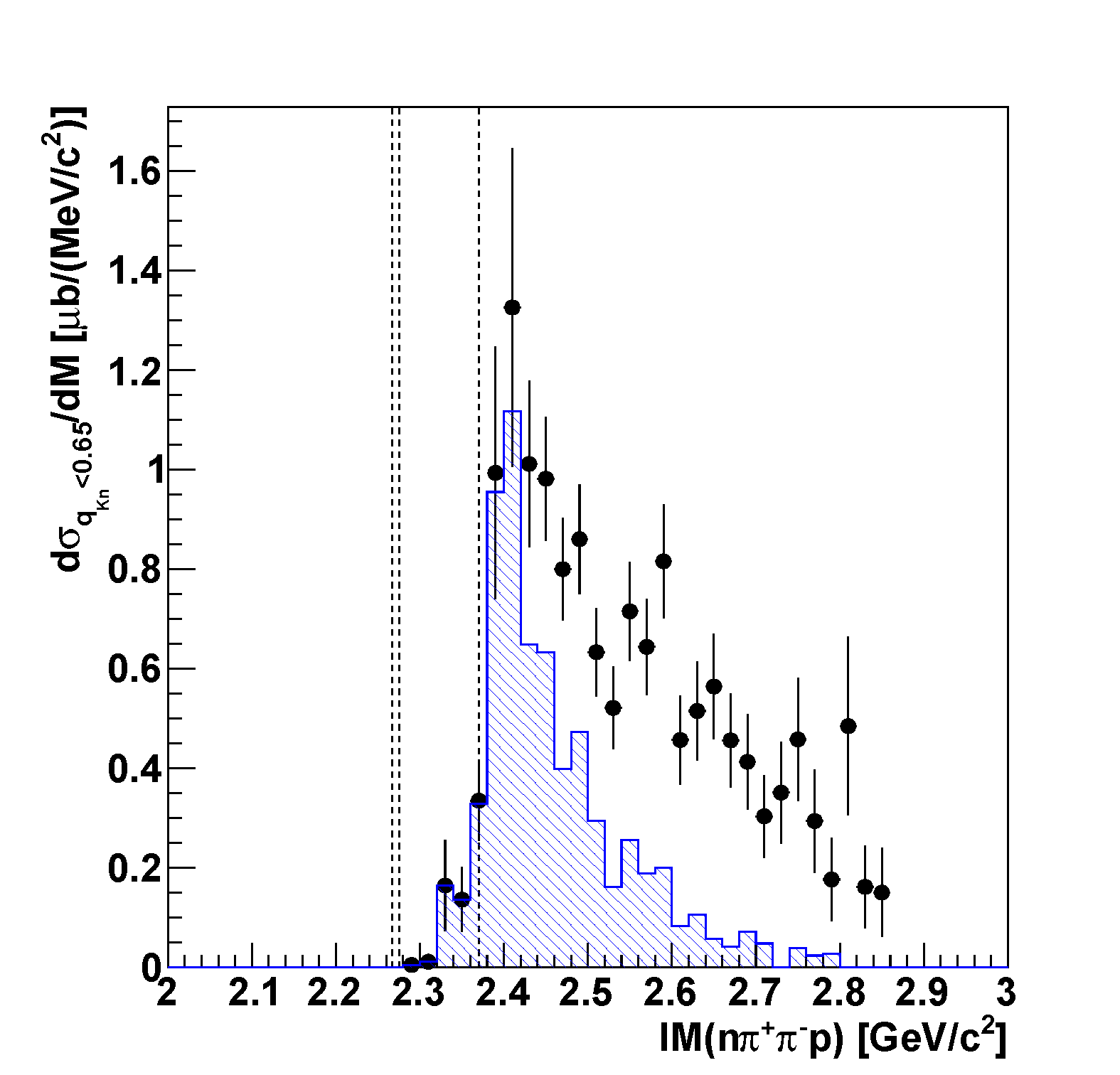 qKn<0.65 GeV/c
~10mb
preliminary
L(1405) region
25
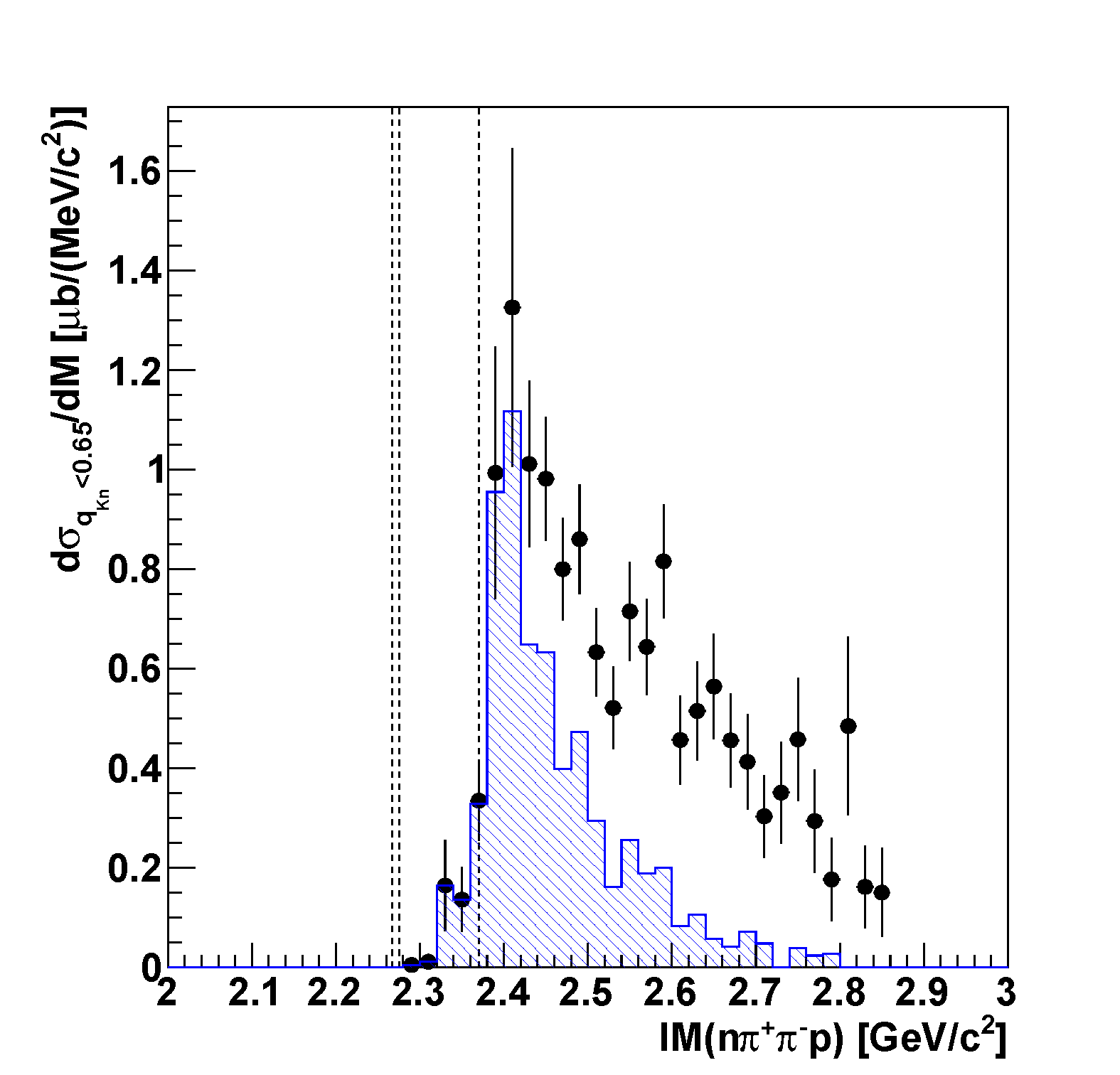 preliminary
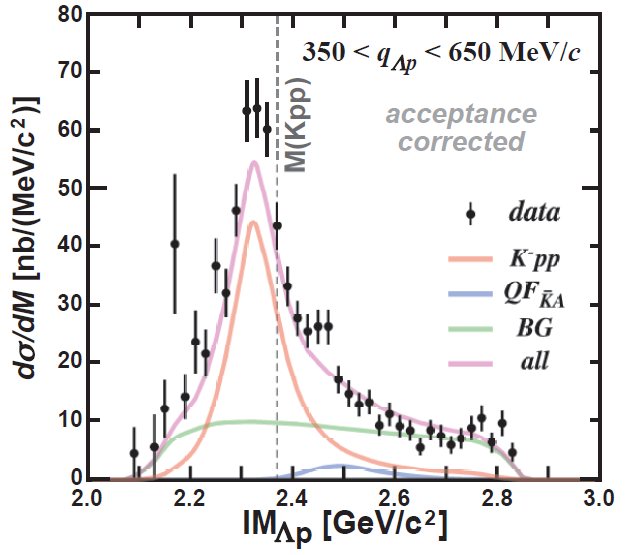 26
L(1405) in 3He(K-,pSp)n
L(1405)
3He
K-
n
1 GeV/c
p
“K-pp”
p
?
?
L(1405)
“K-pp”
formation
L(1405)p
Final-Sate
27
27
L(1405)p and “K-pp”
Theoretically, “K-pp” is expected to be produced via L(1405)+p”K-pp” door-way process
comparison between L(1405)p and “K-pp”  production would give us an important information
L(1405)
3He
K-
n
p
1 GeV/c
p
“K-pp”
p
n
n
L
L(1405)p
Final-Sate
w
“K-pp” formation
L(1405)
28
IM(pS) vs. Momentum Transfer qKn
S(1385)/L(1405)
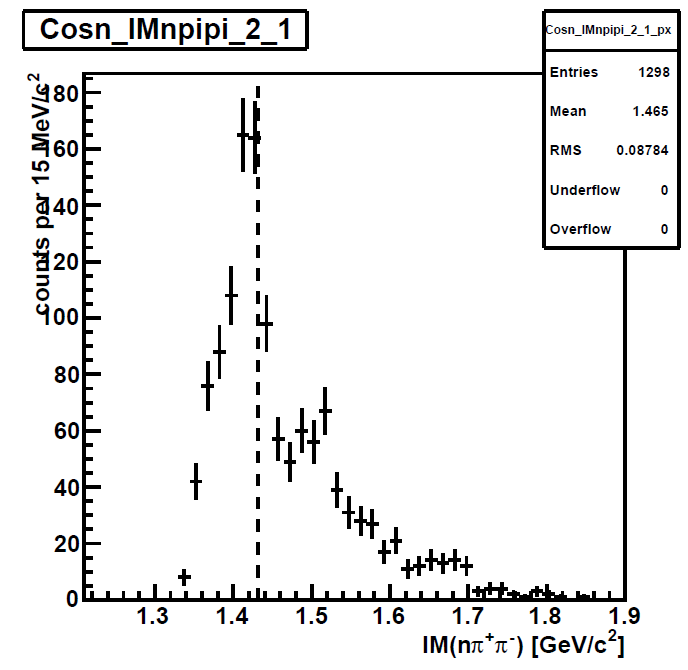 “K-pp” and L* signals can be seen in the same region
sL(1405) ~ 100mb in q<0.65
analysis is ongoing..
L(1520)
preliminary
cf. 3He + K-  L p n
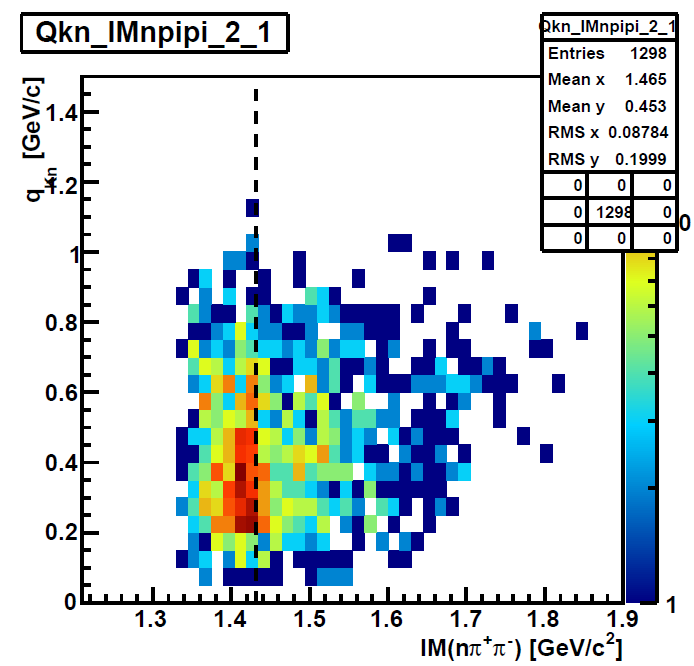 M(pS)
M(K-p)
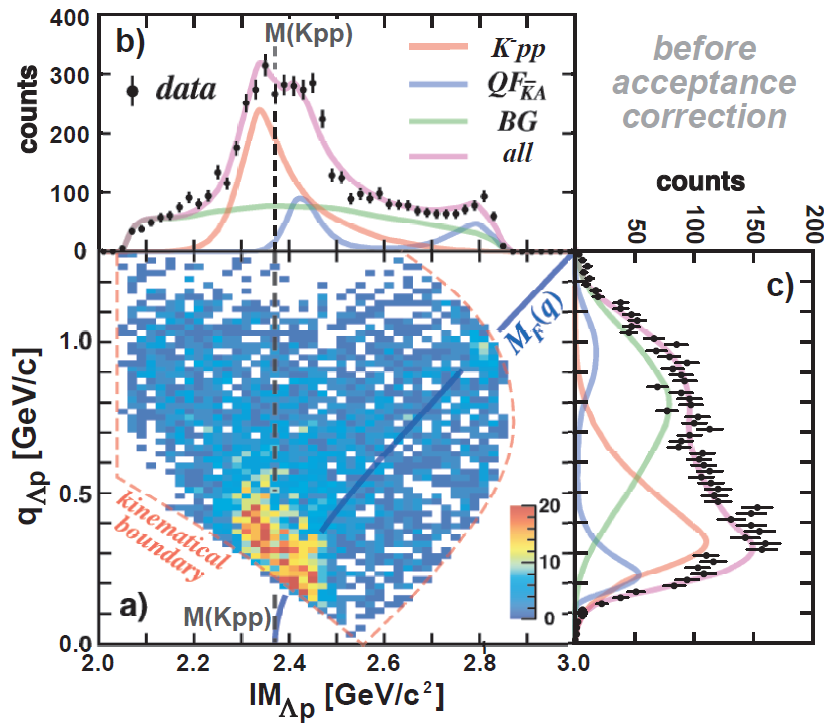 qKn
29
Production of L(1405)p and “K-pp”
L(1405)
3He
K-
n
“K-pp”Lp
L(1405)p Final-Sate
1 GeV/c
p
~ 10mb
~ 100mb
p
“K-pp”
p
n
n
L
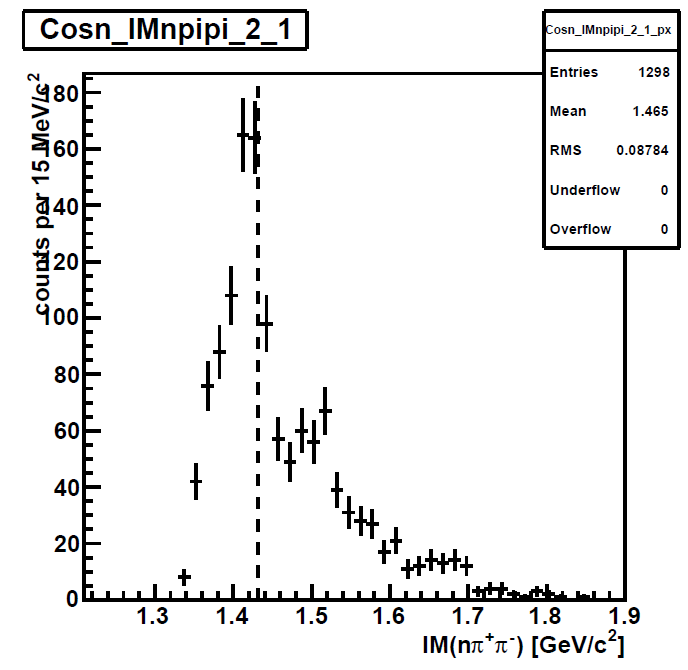 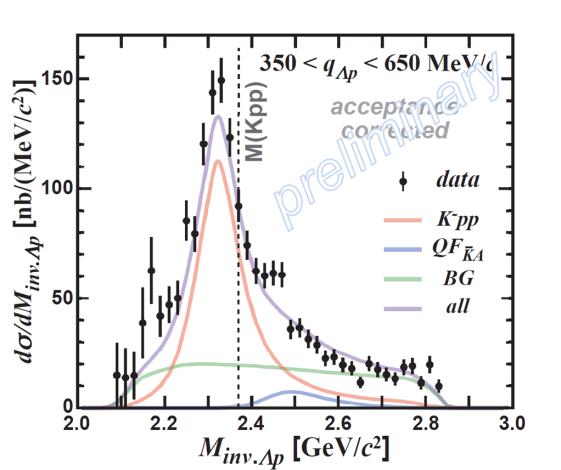 IM(Lp)
L(1405)
Large CS of L*compared to “K-pp” formation
30
Conclusions
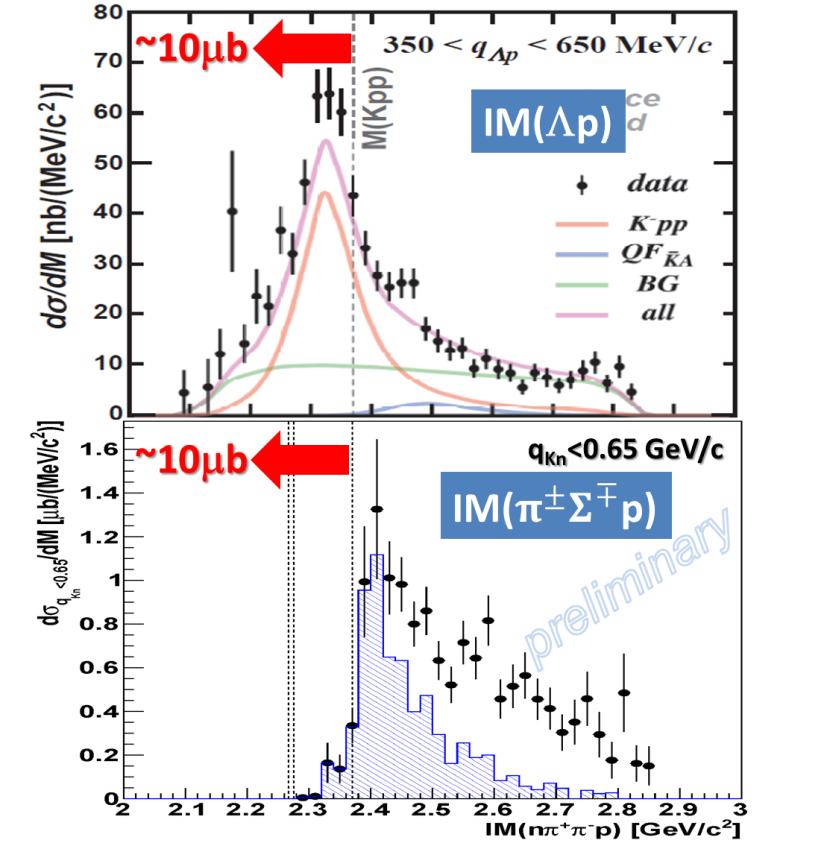  E15 collab., arXiv:1805.12275
 need further investigation of “K-pp”  pSN
31
What we have to do next
More quantitative studies of the “K-pp”
JP
Angular distributions of “K-pp”Lp and Lp-p are consistent with S-wave, in current statistics
pSp decay mode
Neutral-particle detection is essential

Series of the kaonic nuclei searches:
“K-ppn” via [K- + 4He], “K-ppnn/K-pppnn” via [K- + 6Li], etc.
“K-K-pp” via [pbar + 3He annihilation]
We need a 4p detector system
 with g/n sensitive detectors
32
Thank You!
J-PARC E15 Collaboration
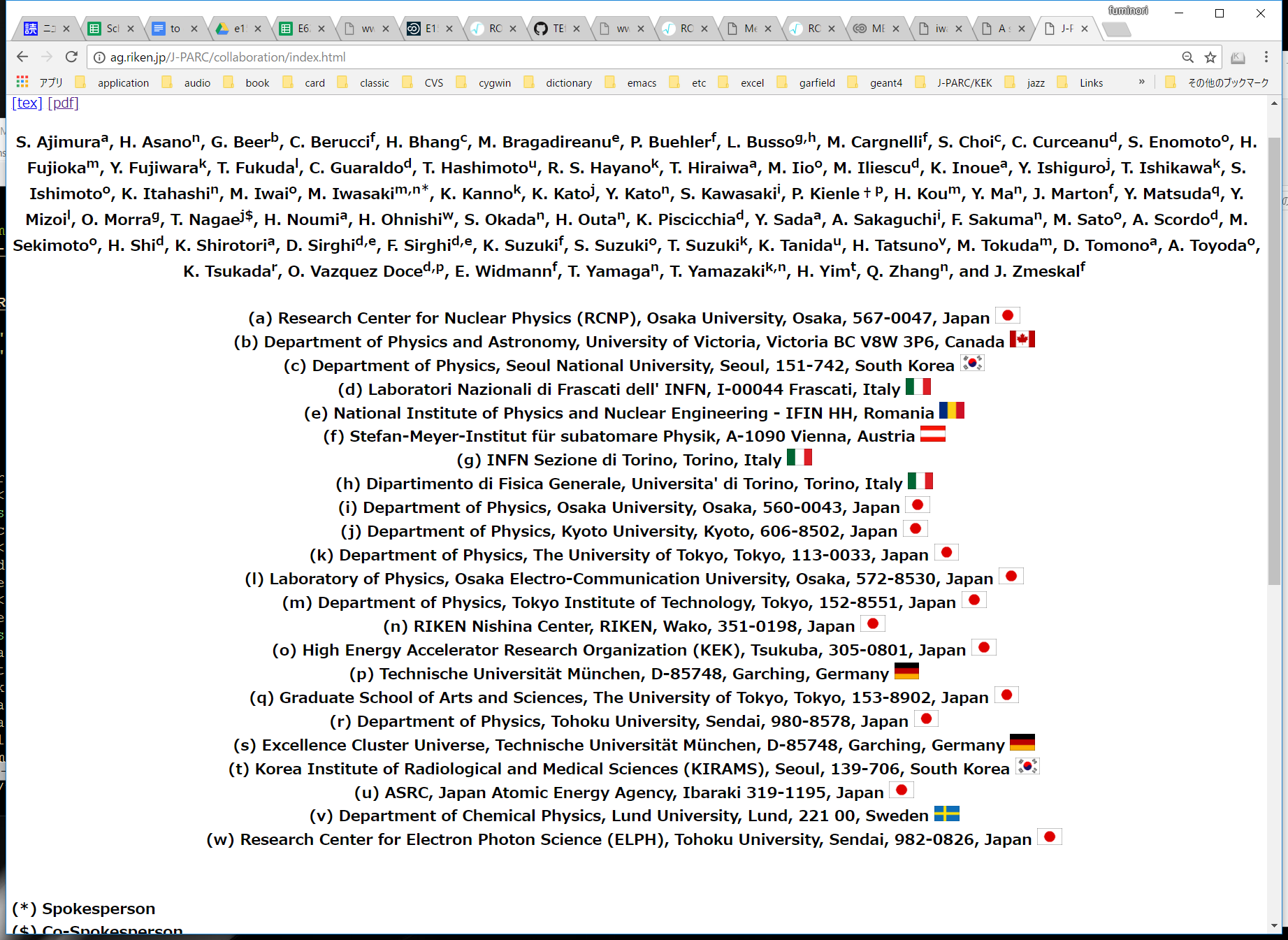 33
Spares
34
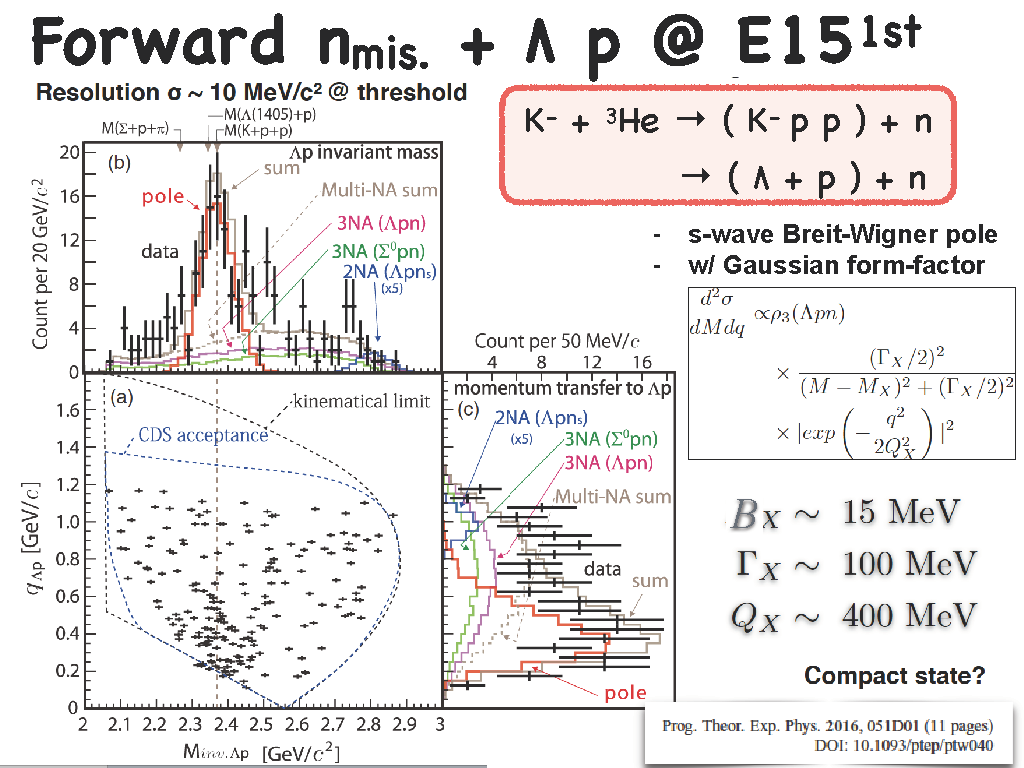 35
A Theoretical Interpretation of E15
Sekihara, Oset, Ramos, arXiv:1607.02058
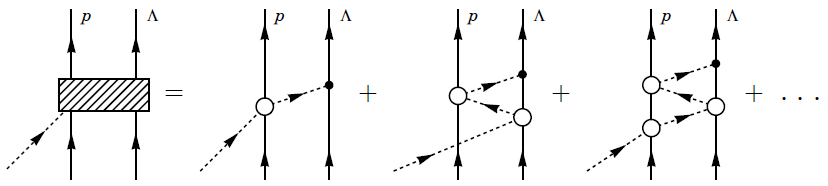 Chiral unitary approach
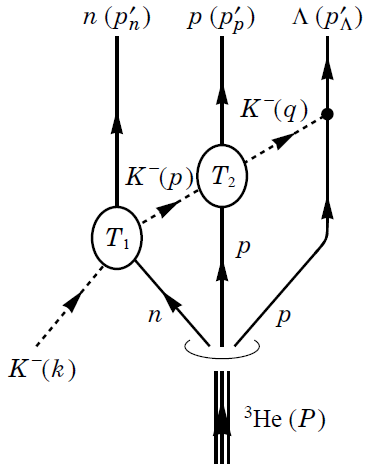 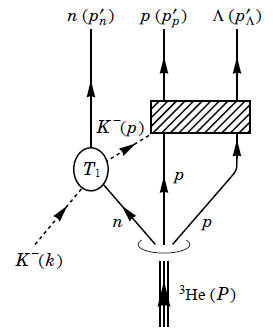 quasi-elastic
kaon
 scattering
Uncorrelated
L(1405)p
state
KbarNN
bound-state
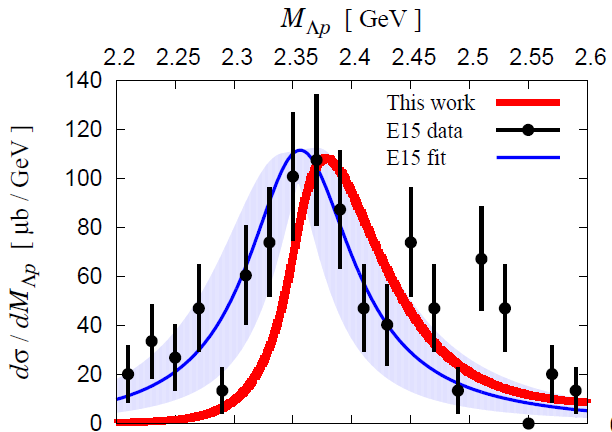 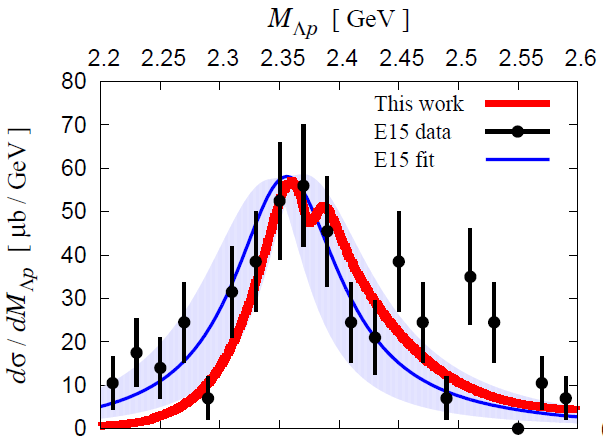 B=16MeV
G=72 MeV
Opt.A (Watson)
Opt.A (Watson)
M[K+p+p]
M[K+p+p]
36
KbarNN or NOT? --- Other Possibilities
A structure near KbarNN threshold
L(1405)N bound state
loosely-bound system, I=1/2, Jp=0-
various decay modes, LN/SN/pSN


pLN-pSN dibaryon
structure near pSN threshold
I=3/2, Jp=2+  no Lp decay (I=1/2)?
Double-pole KbarNN
loosely-bound KbarNN, &
broad resonance near the pSN threshold  pSN decay
Partial restoration of Chiral symmetry
enhancement of the KbarN interaction in dense nuclei
T. Uchino et al., NPA868(2011)53.
A structure near pSN threshold
H. Garcilazo, A. Gal, NPA897(2013)167.
A. Dote, T. Inoue, T. Myo, PTEP (2015) 043D02.
37
S. Maeda, Y. Akaishi, T. Yamazaki, Proc. Jpn. Acad., B89(2013)418.
3He(K-,Lp)n: Decay Channel
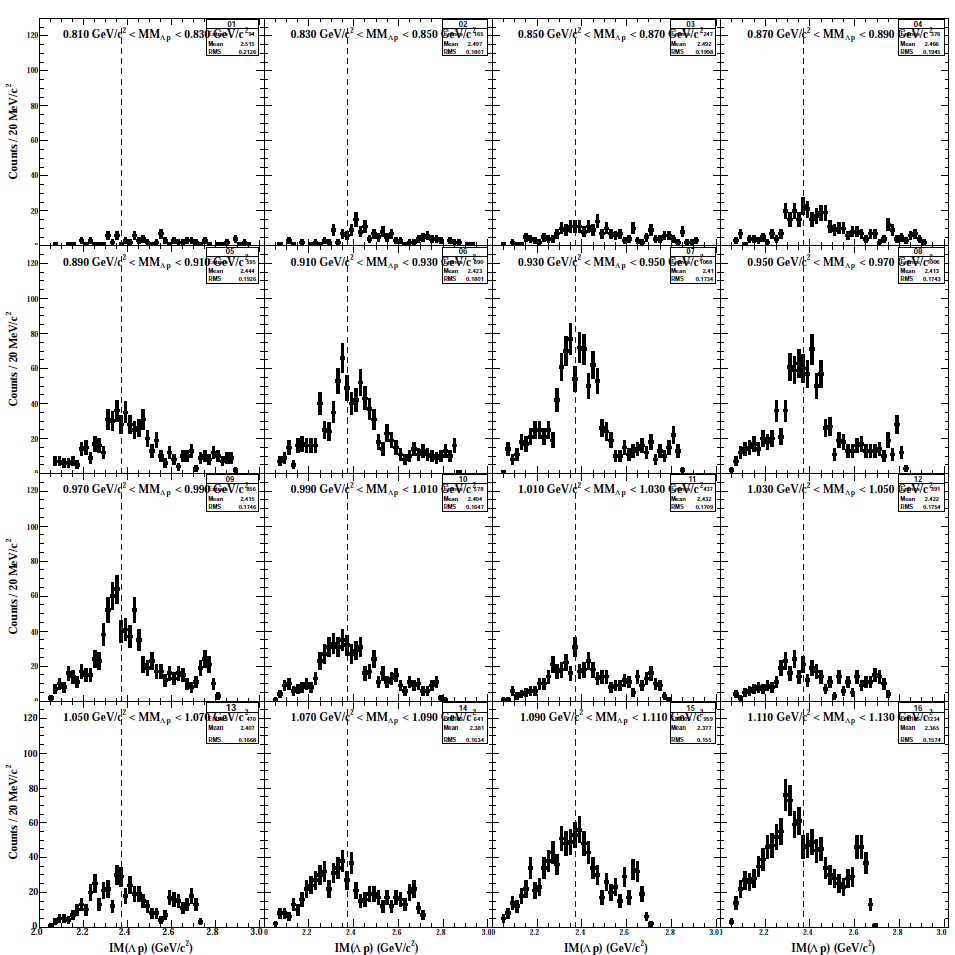 Lp
preliminary
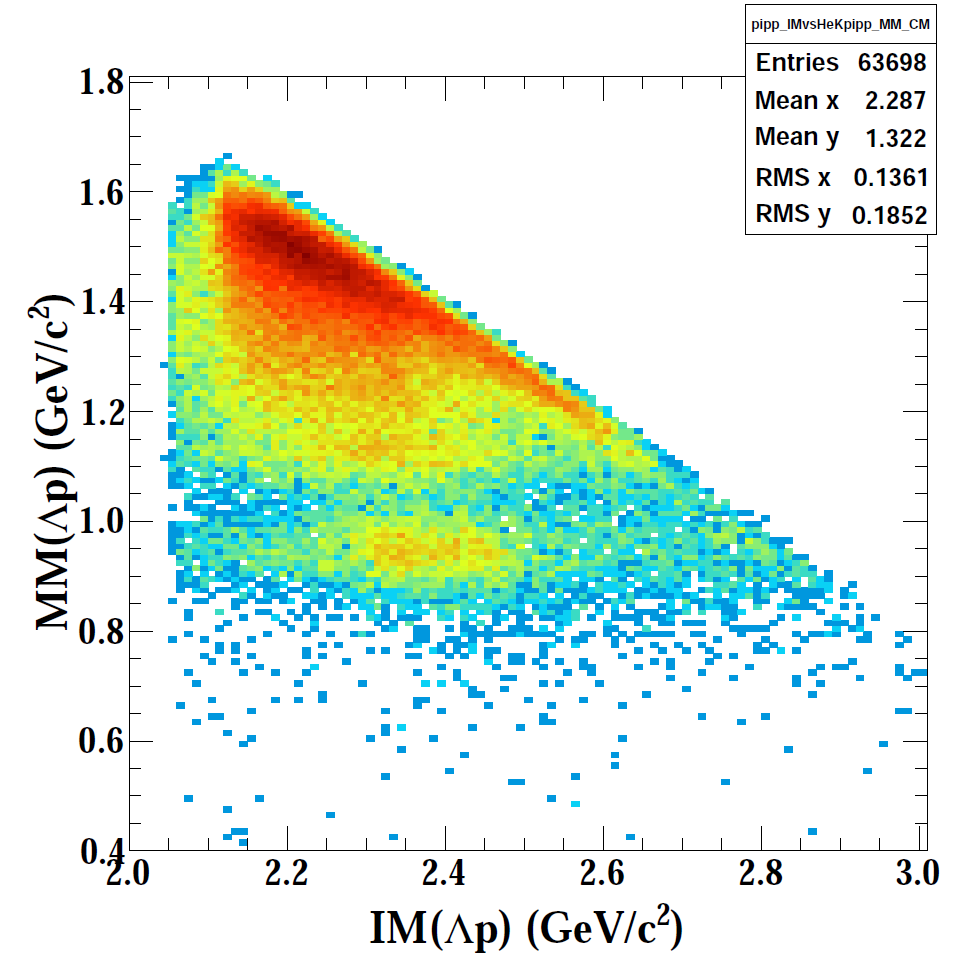 M[K+p+p]
Lp
S0p
sliced
Lp
S0p
Lp~S0p
S0p
pYN
S0p~pYN
G(Lp) > G(S0p) !?
38
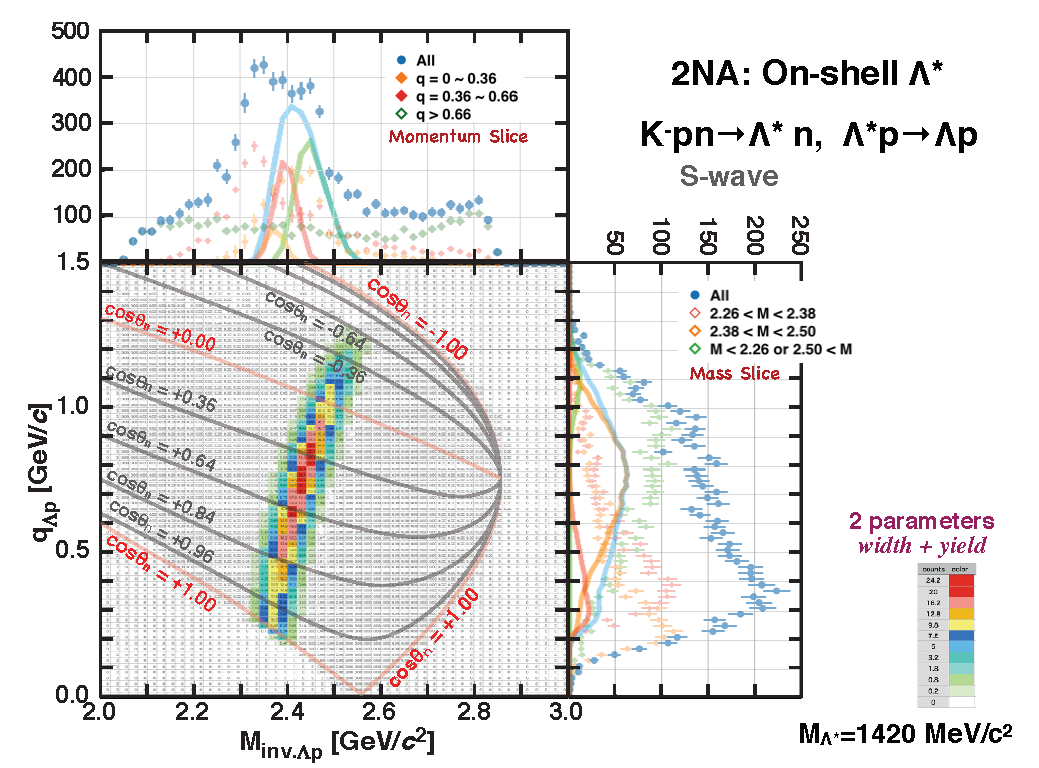 DATA
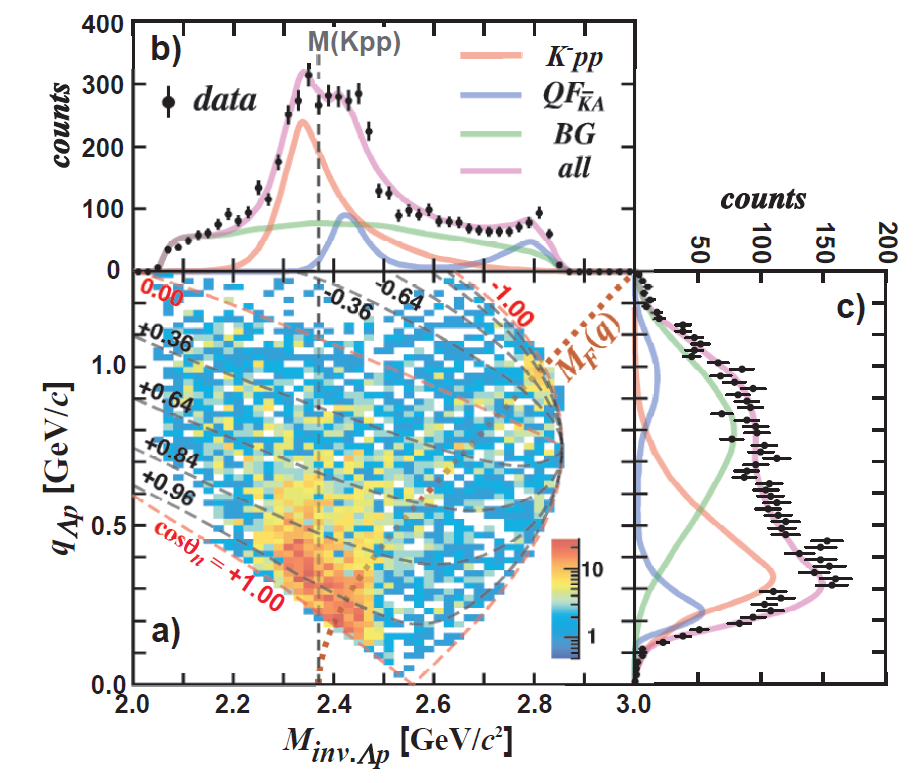 39
L*pn Events
IM(np+p-) vs MM(p+p-pn)
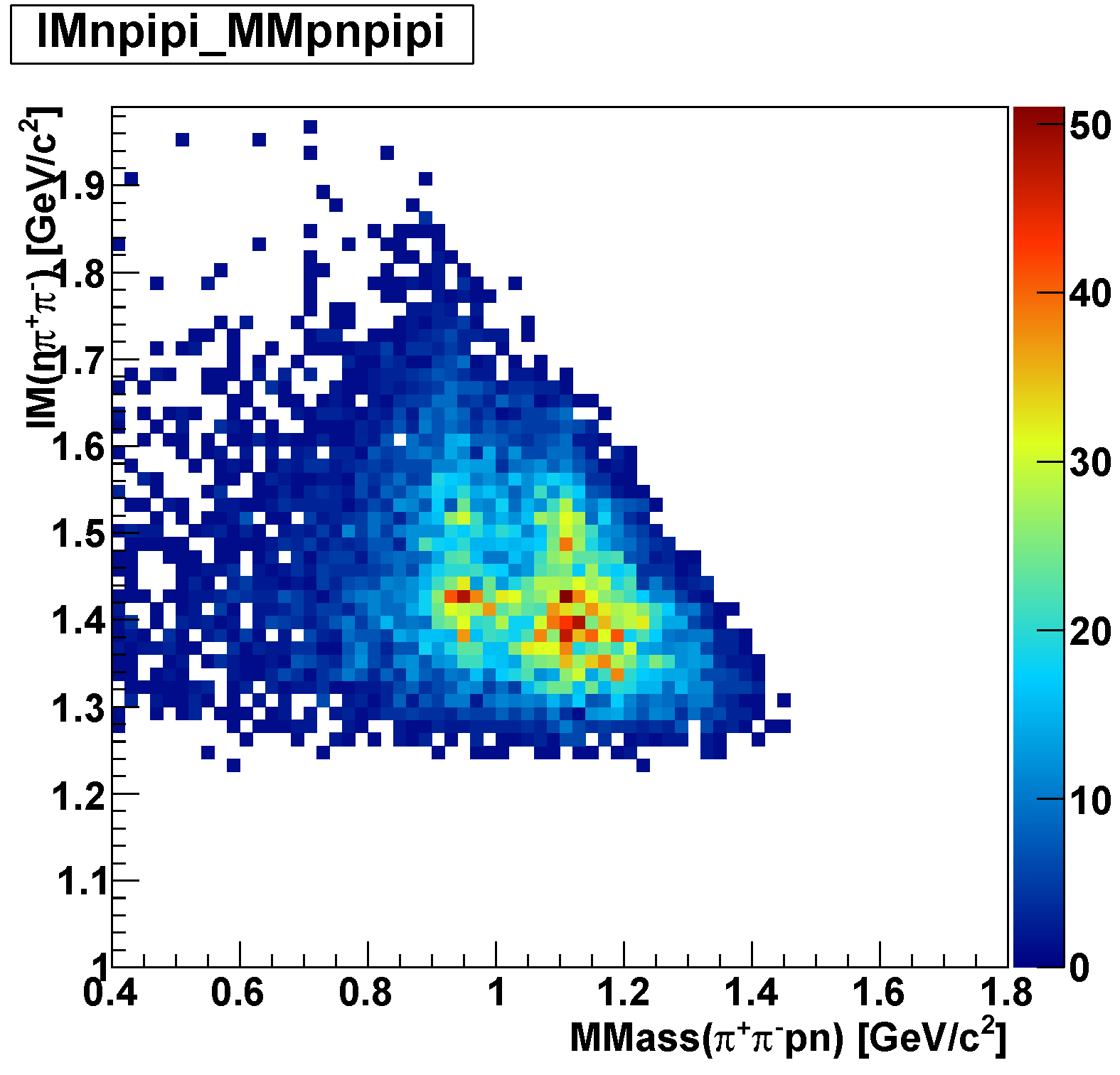 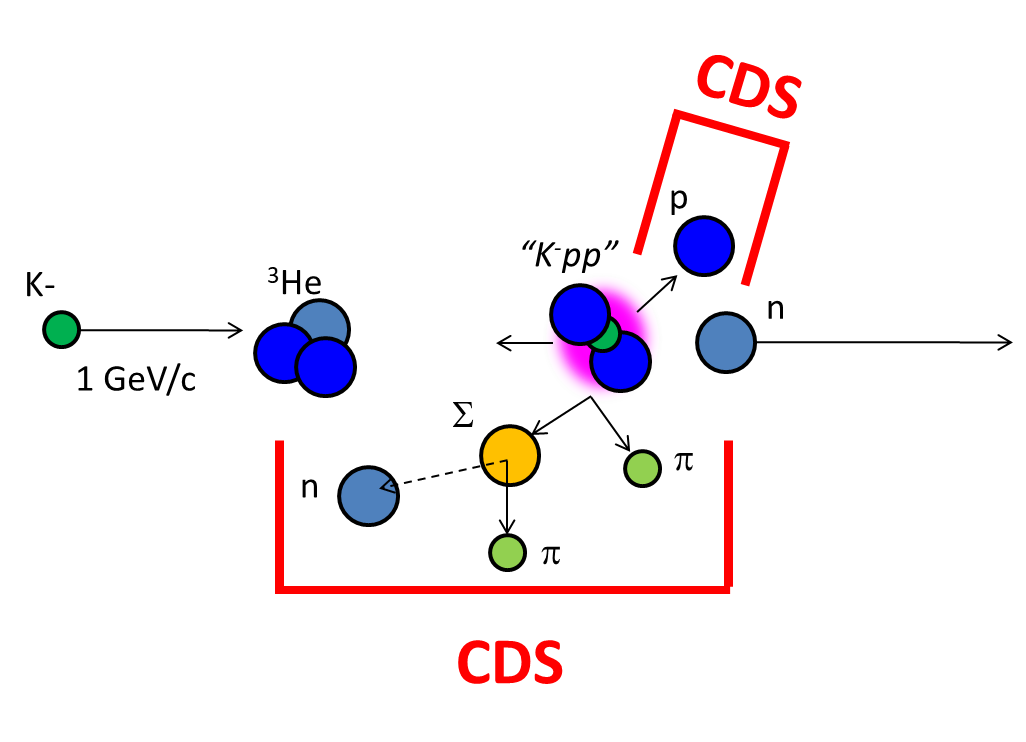 M(L(1520))
M(L(1405))
L(1405)p nmiss
L(1520)p nmiss
M(n)
M(L)
40
Y* CS (qKn<0.65)
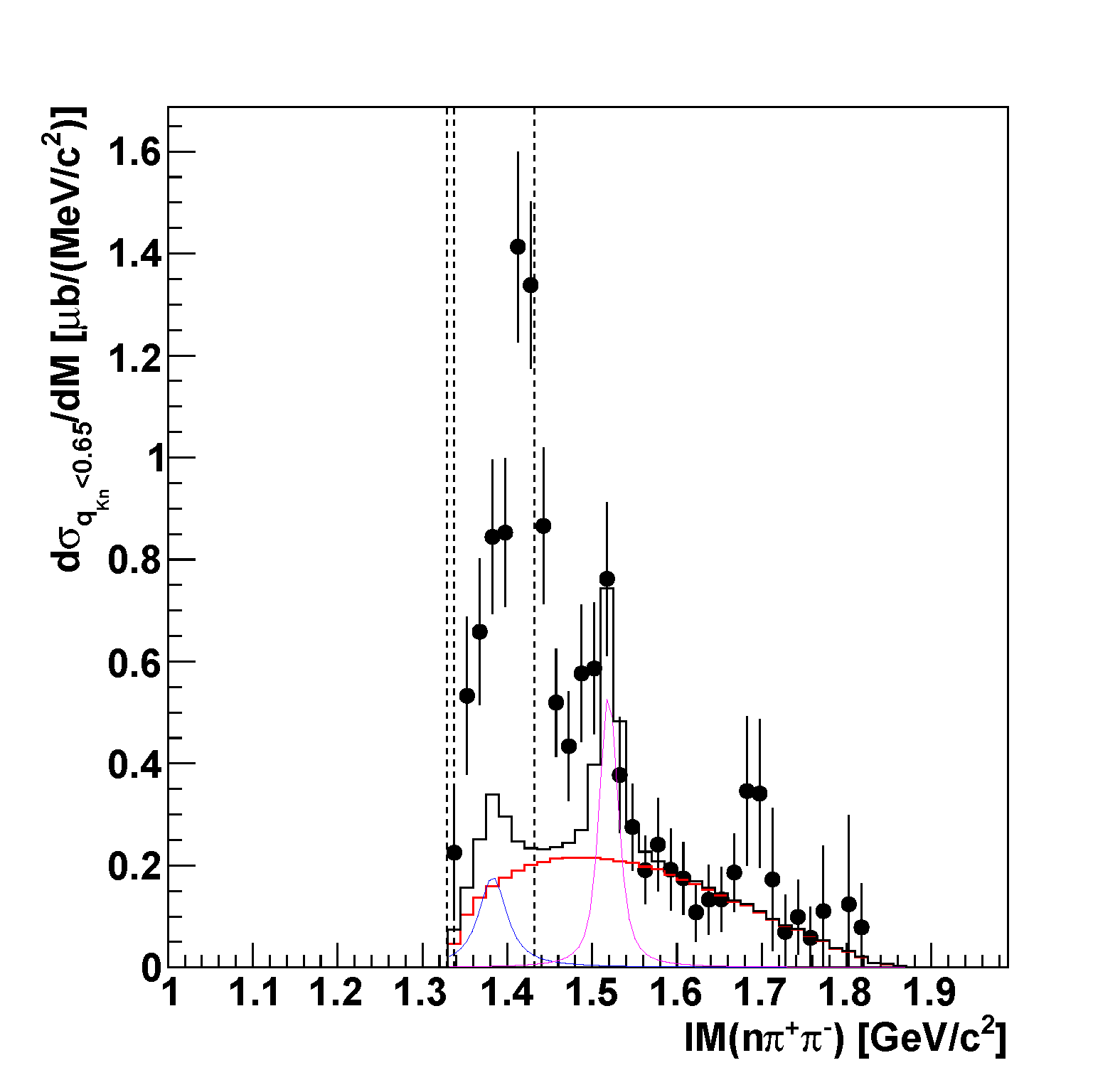 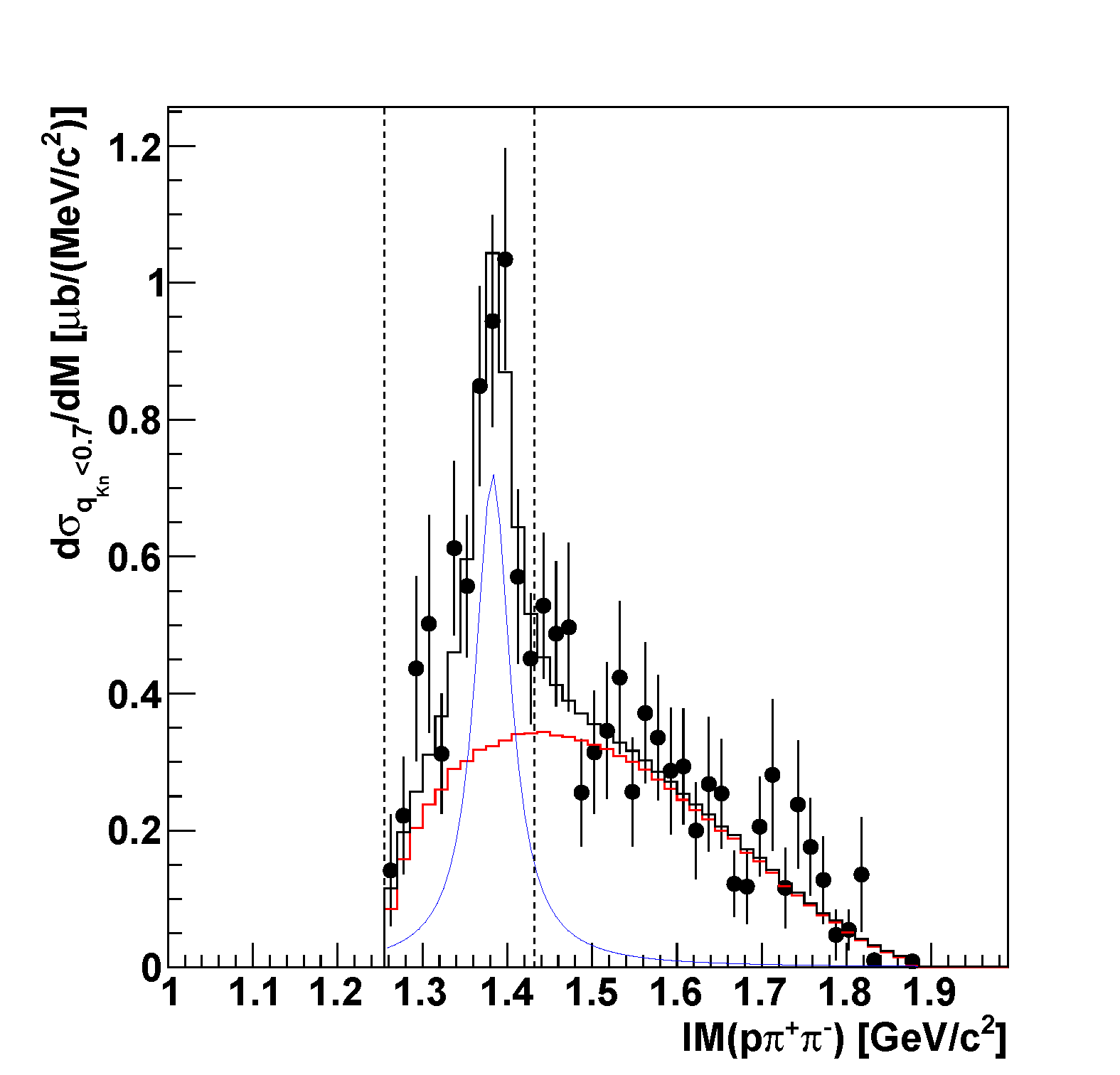 M(K-p)
M(pS)
M(pL)
M(K-p)
L(1405)
preliminary
S+(1385)
preliminary
L = 3.0 nb-1
~ 80 mb
pLpn
phases-space
L(1520)
pSpn
phases-space
assumption
we assume S0(1385) CS at 1.0 GeV/c to be:
s(S*0) ~ 1-2*s(S*+)
S0(1385)
K- + 3He  S0(1385) + p + n: ~ 10-160 mb (assumption)
K- + 3He  L(1405) + p + n:  ~ 200 mb
K- + 3He  L(1520) + p + n:  ~ 100 mb
41
Y* CS (qKn<0.65)
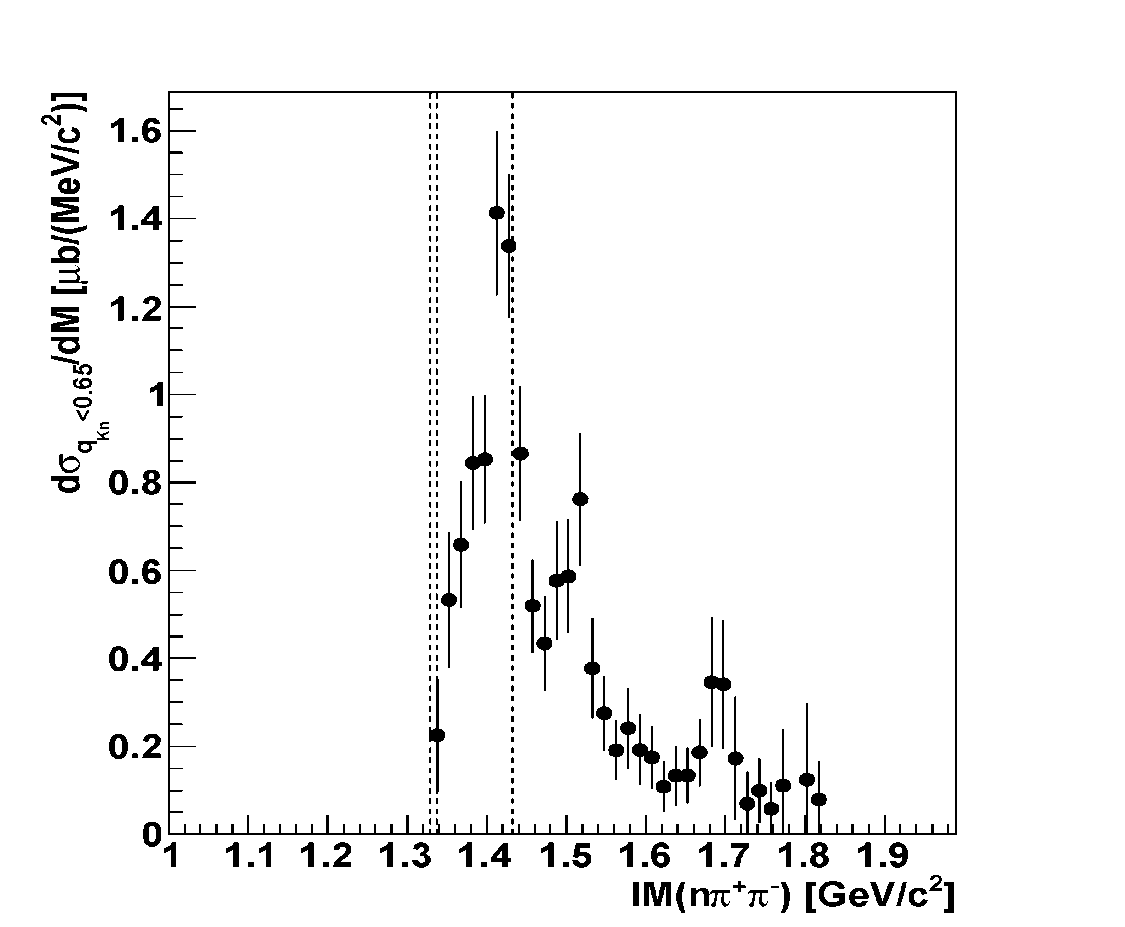 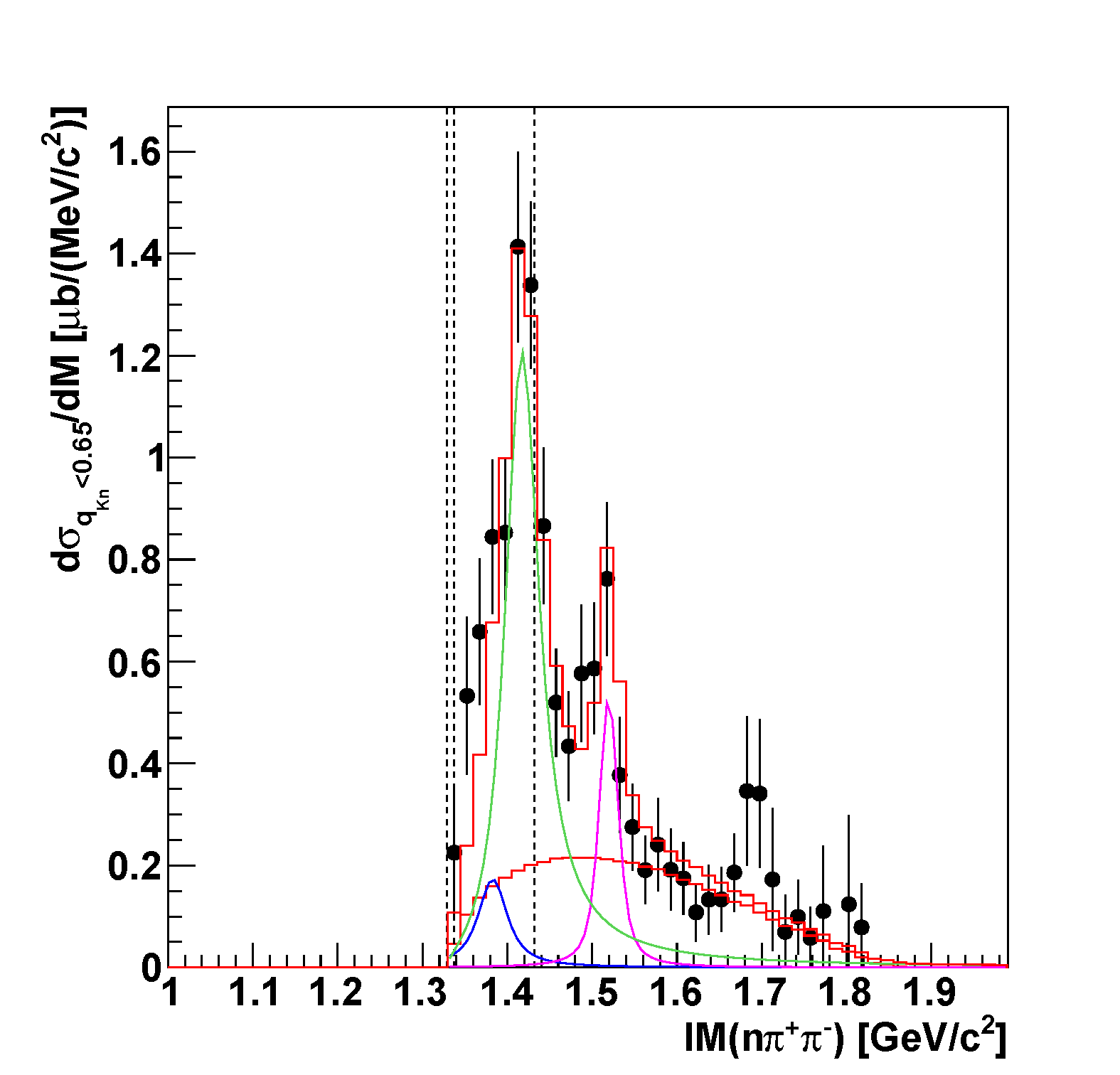 L(1405)
M(pS)
M(K-p)
~ 200 mb
L = 3.0 nb-1
Flatté param.:
mR ~ 1418 MeV/c
gpS ~ 1.9E-1
 gKN ~ 1.7E-2
preliminary
L(1520)
~ 100 mb
pSpn
phases-space
S0(1385)
~ 10-160 mb
[evaluated from
 S+(1385)p+L
measurement]
(S(1385)pL/pS : 87.0/11.7%)
42
Detector Acceptance: Lp vs. pSp
Detector acceptance is different between Lp and pSp
At cosqn~1:
Lp:    flat acceptance
pSp: limited acceptance below the threshold
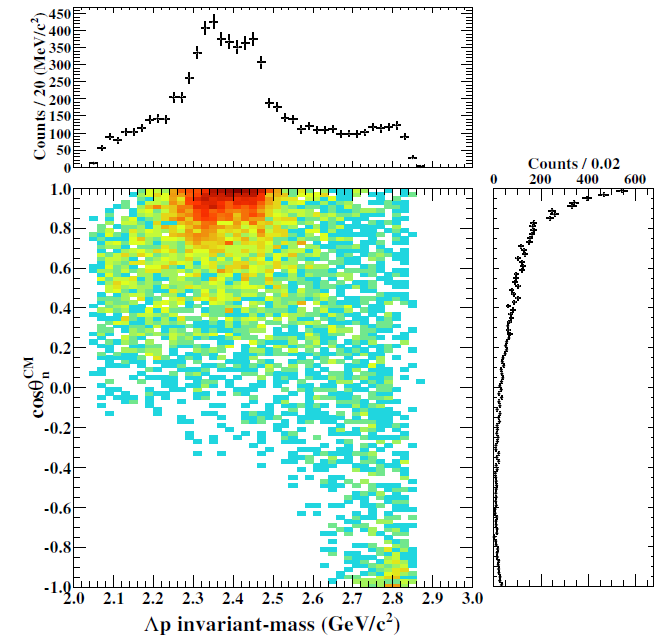 DATA
detector
acceptance
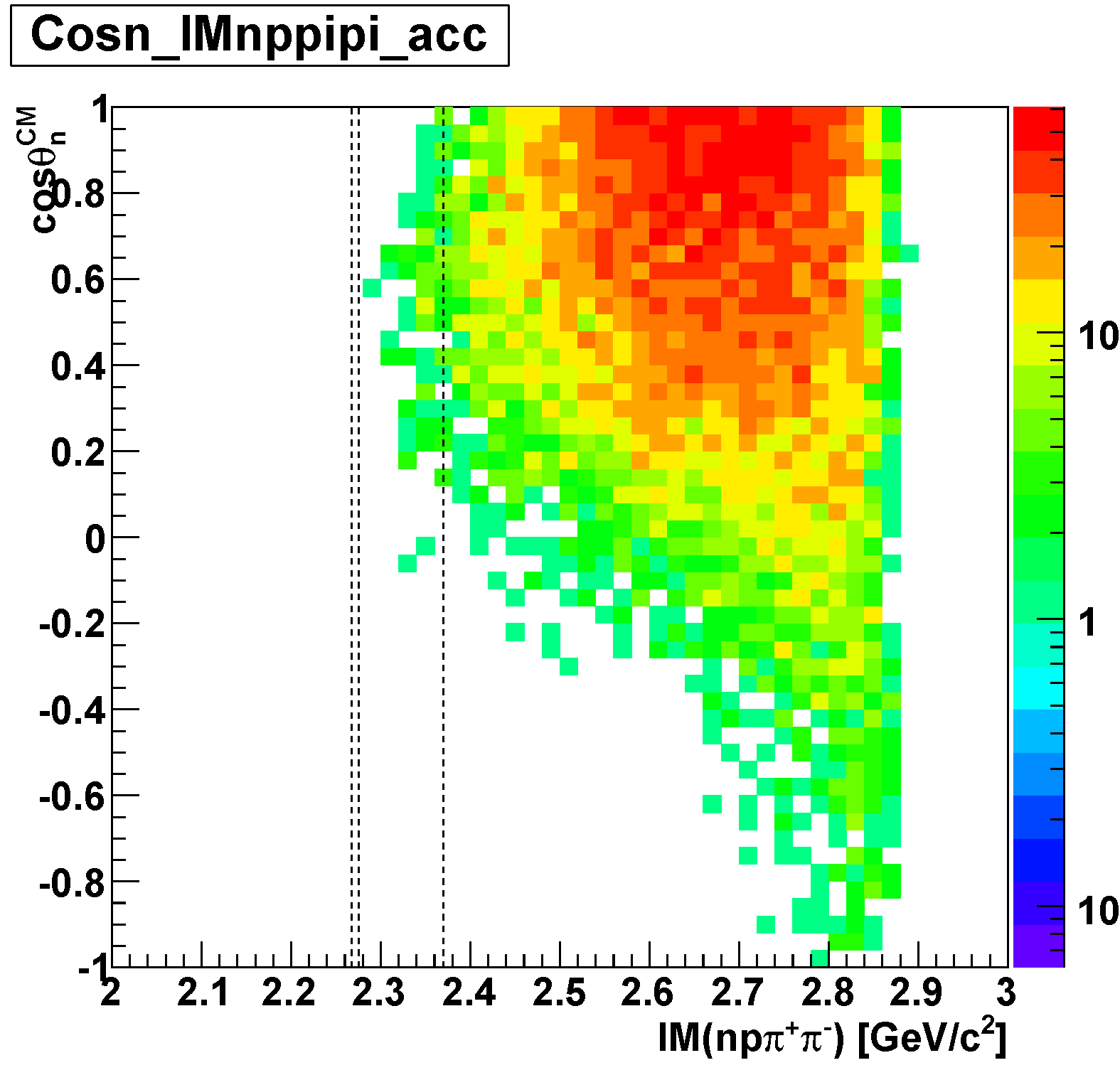 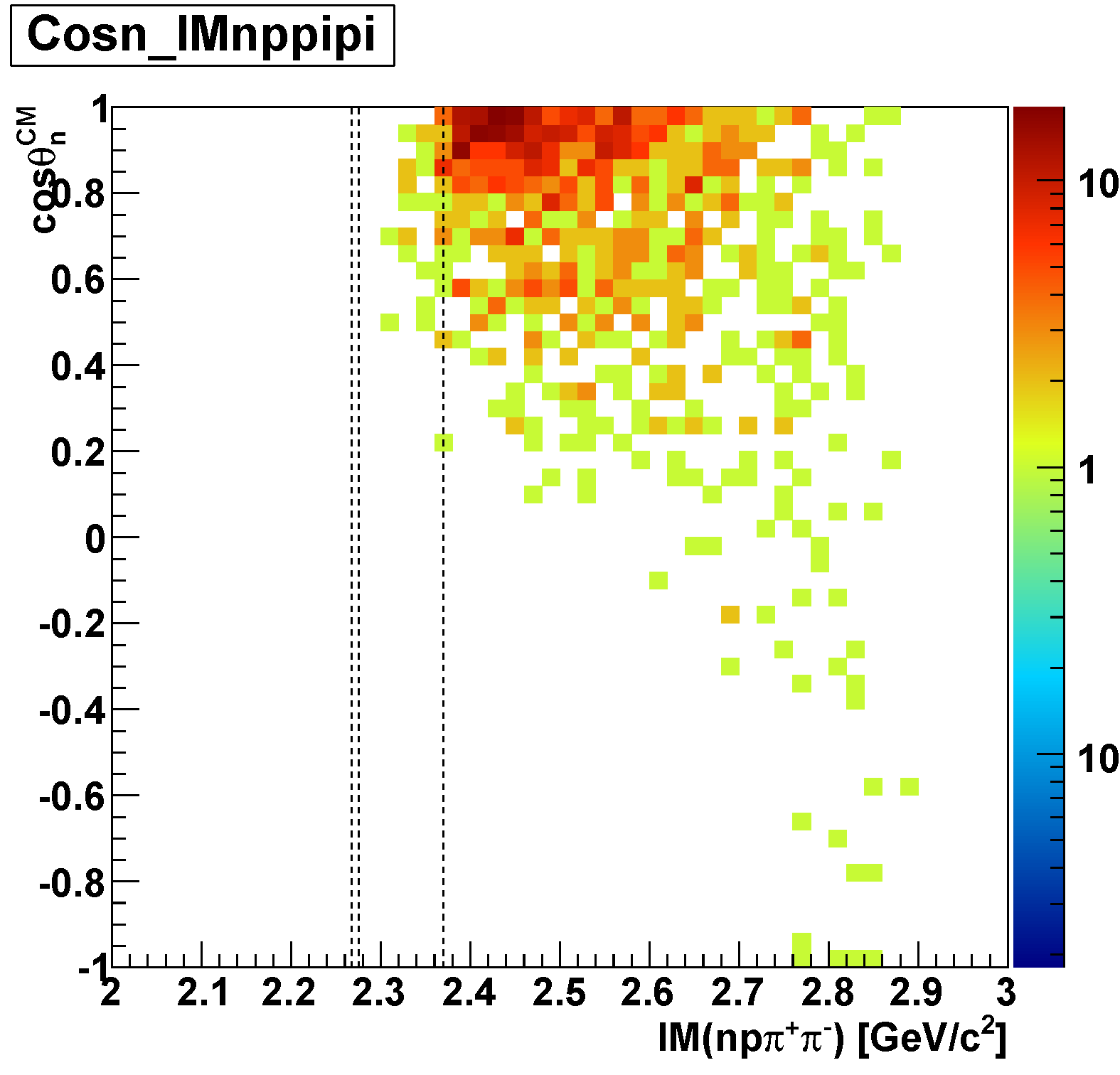 MC
DATA
M(K-pp)
M(pSp)
M(K-pp)
M(pSp)
detector
acceptance
preliminary
43
K-pK0n Cross-Section
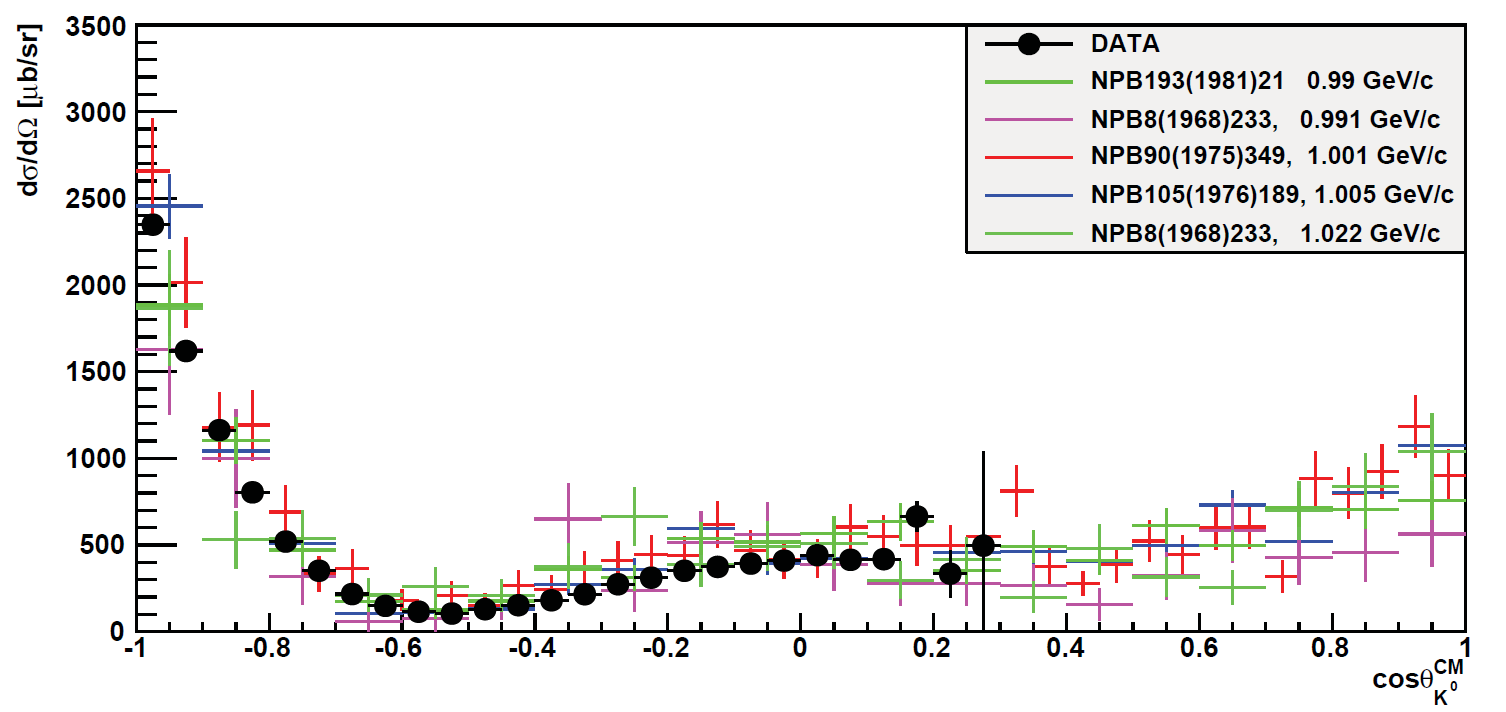 consistent with the references
44
K-pS+p-/S-p+ Cross-Section
* Error box represents systematic error
S-p+
S+p-
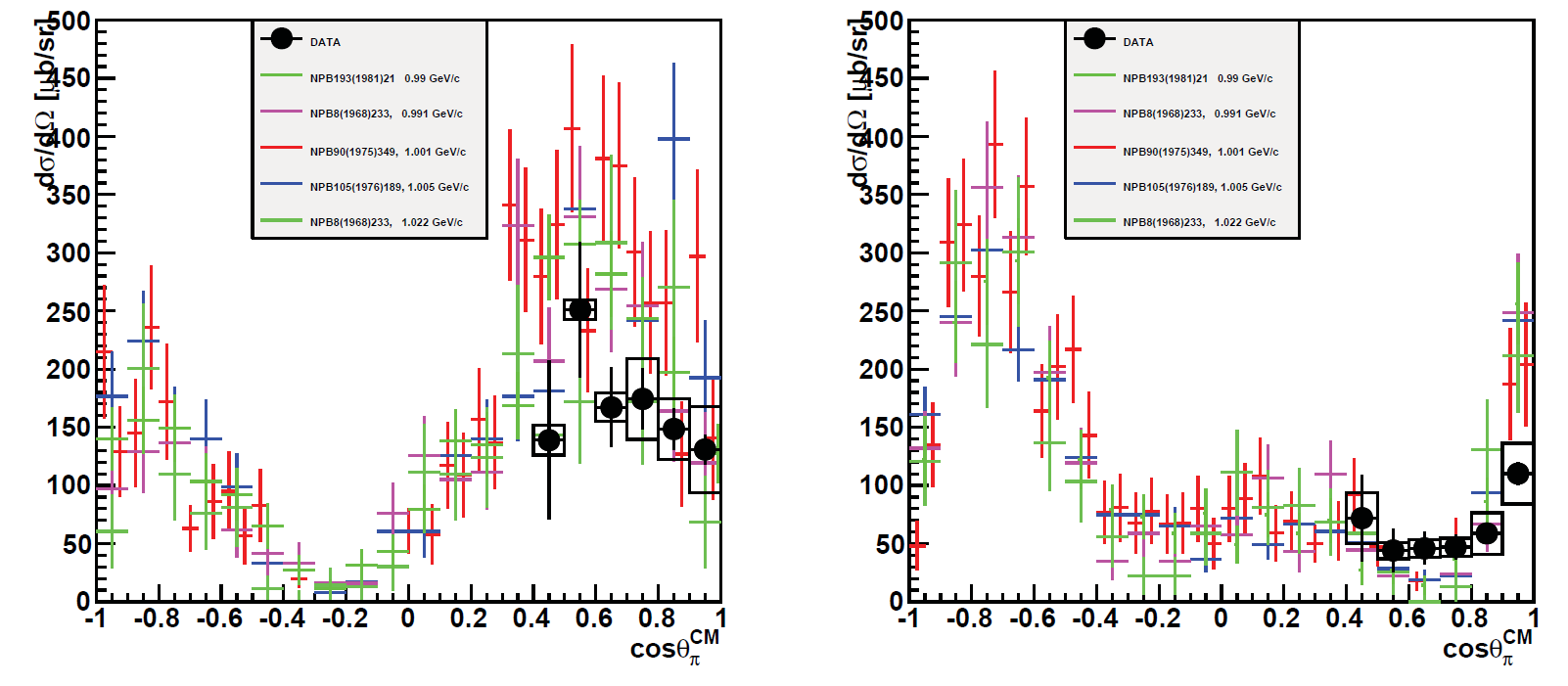 almost consistent with the references
45